Governolo (prov. di Mn)
La facciata della chiesa
il 14 maggio 2016
Presentazione di Claudio Gobbetti
[Speaker Notes: 1037]
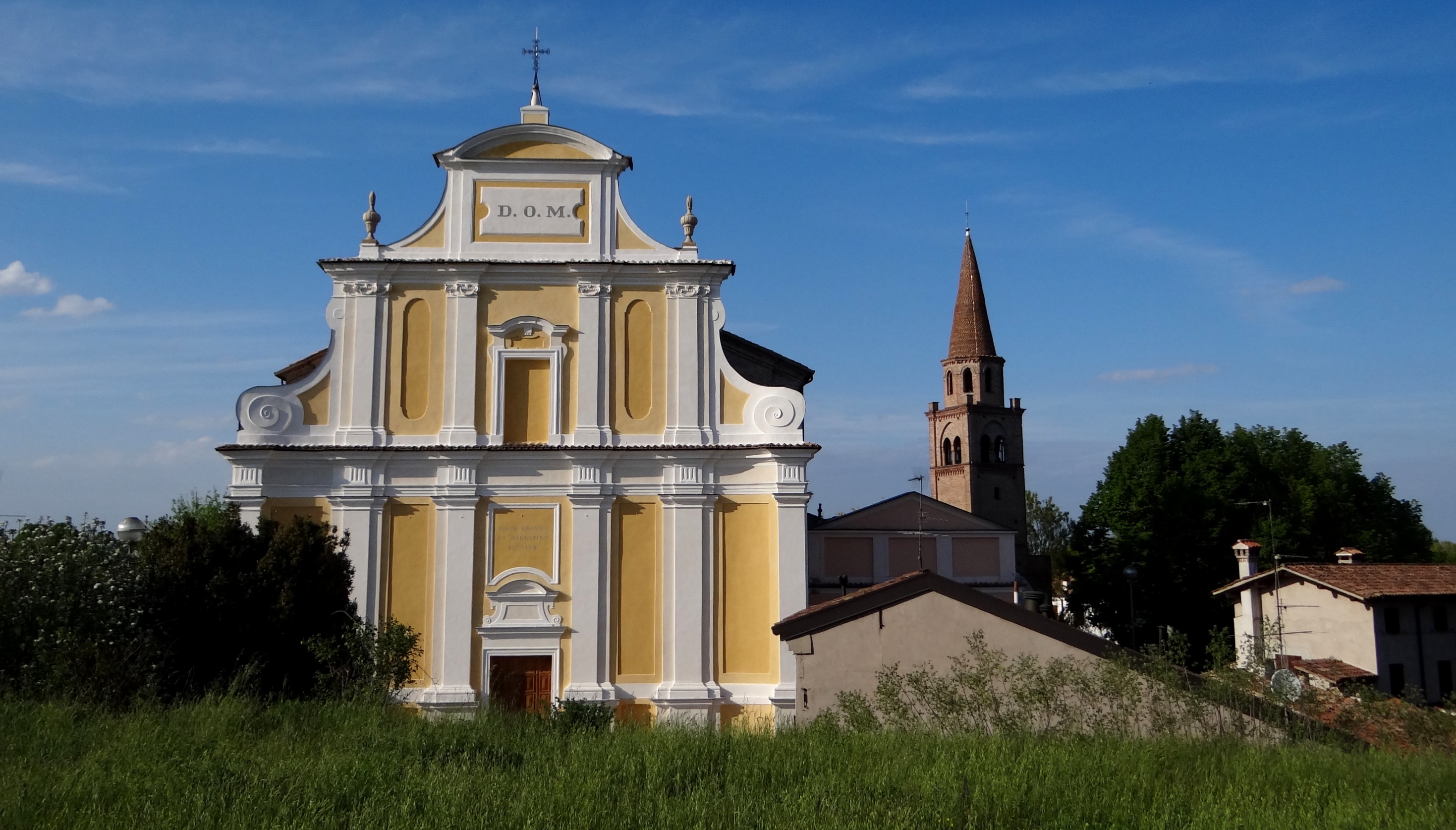 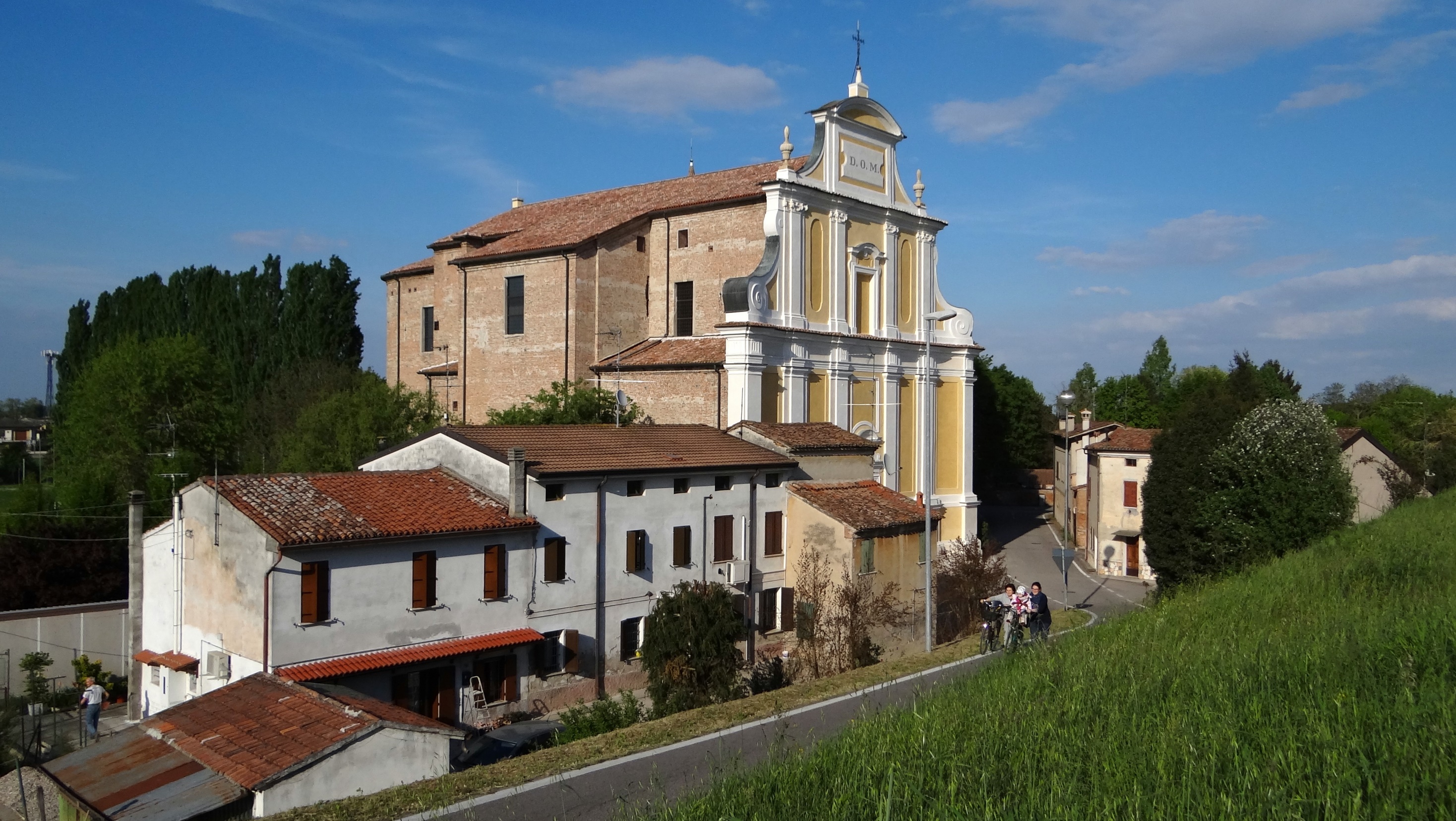 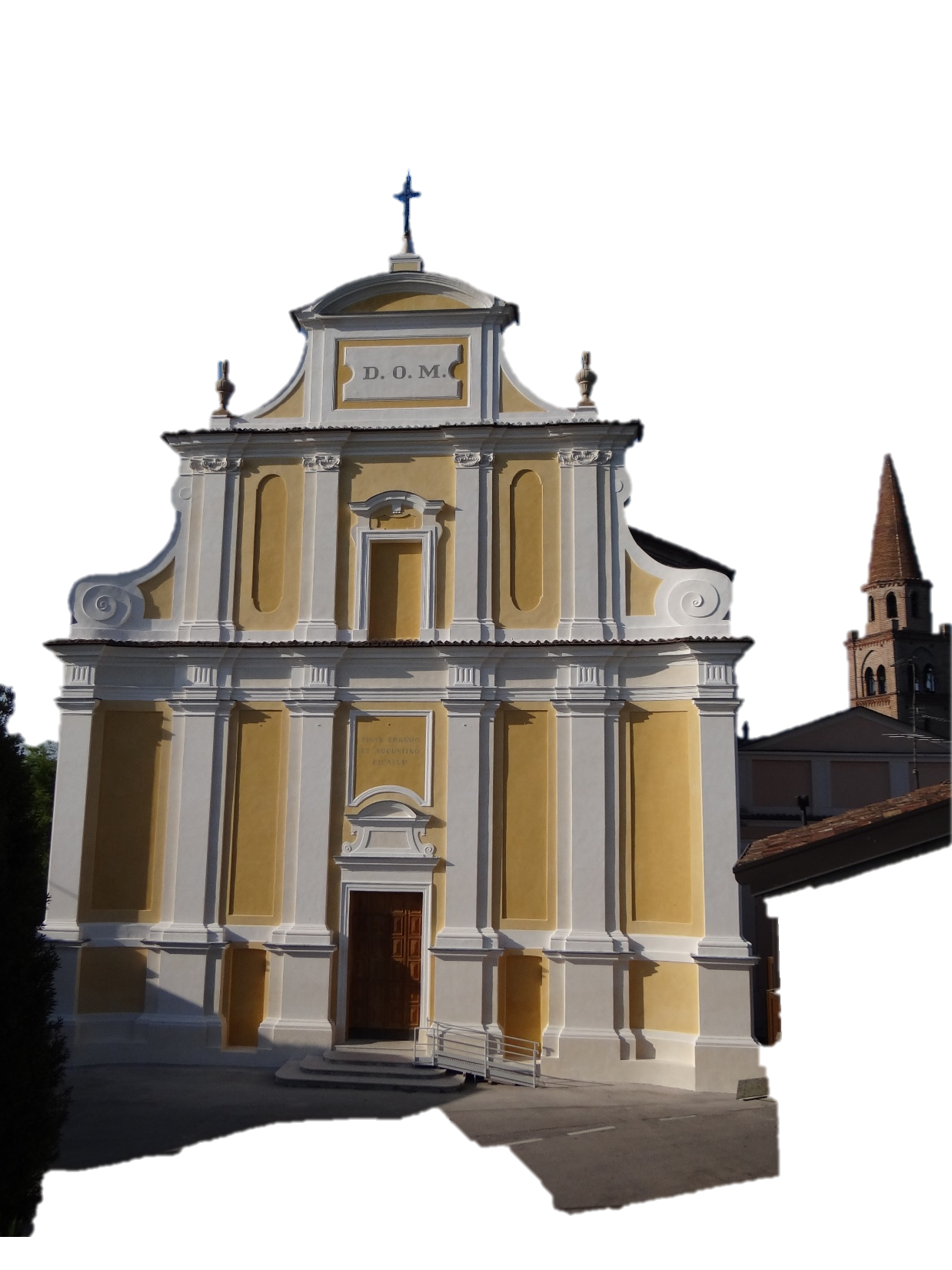 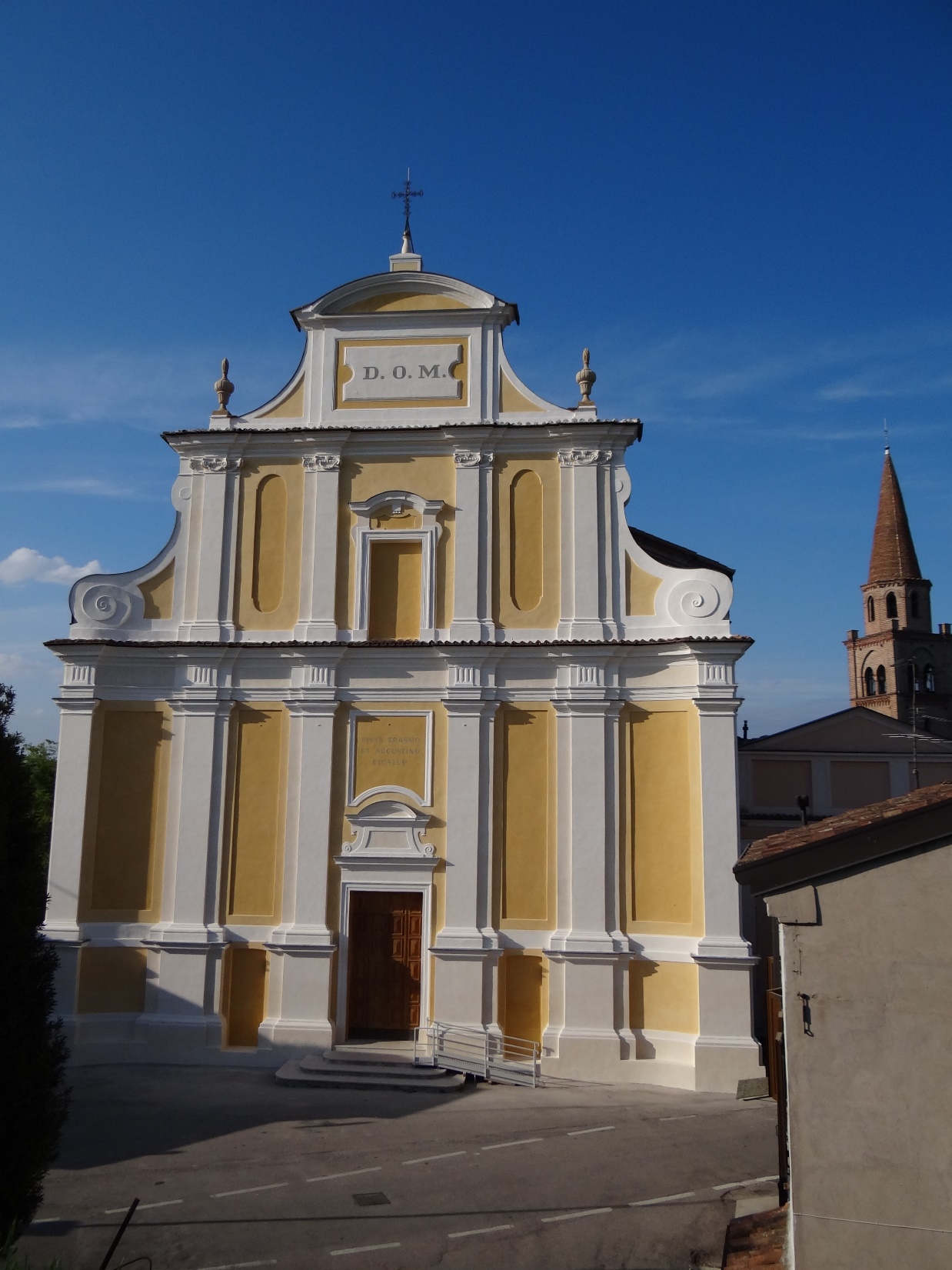 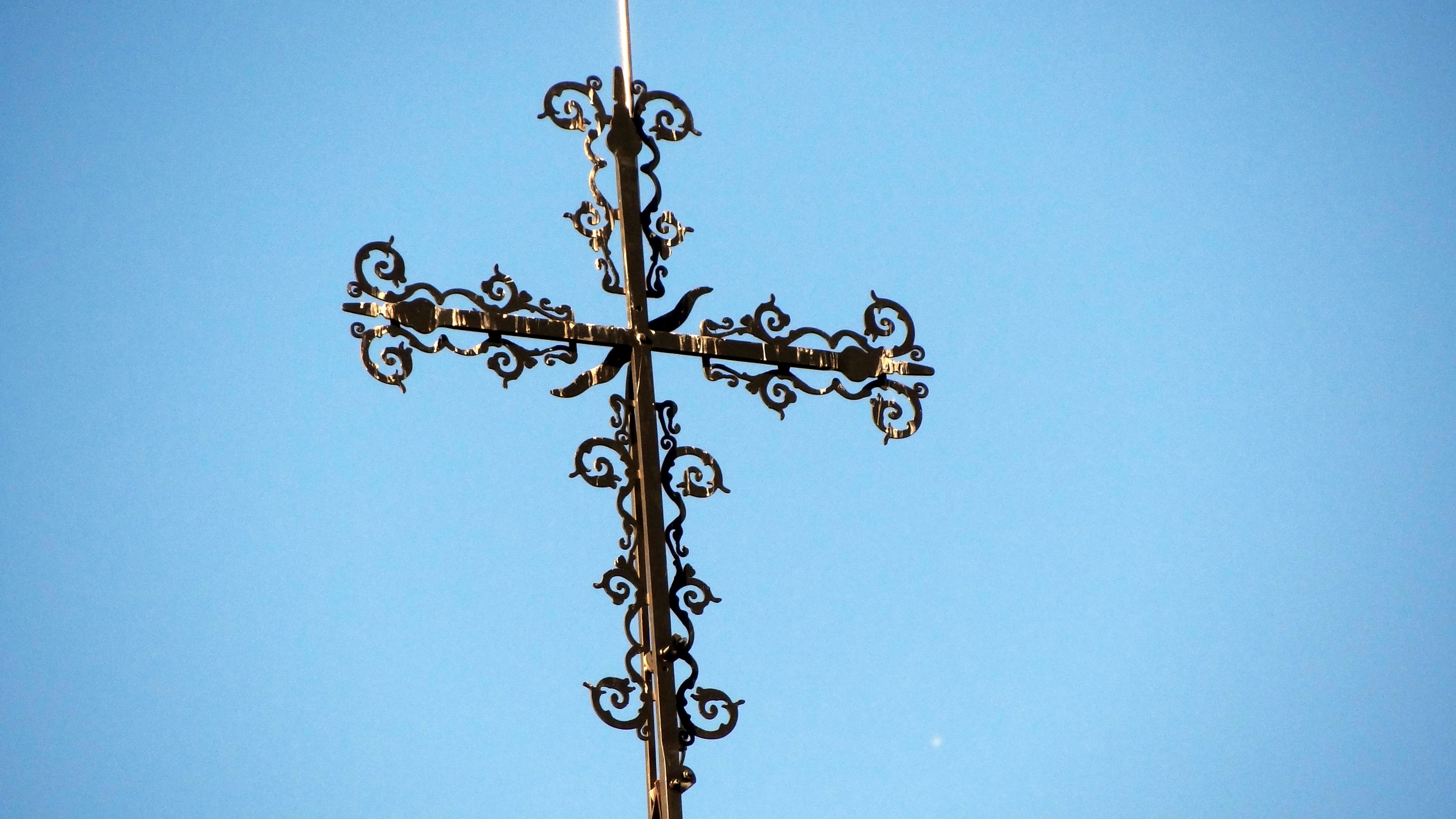 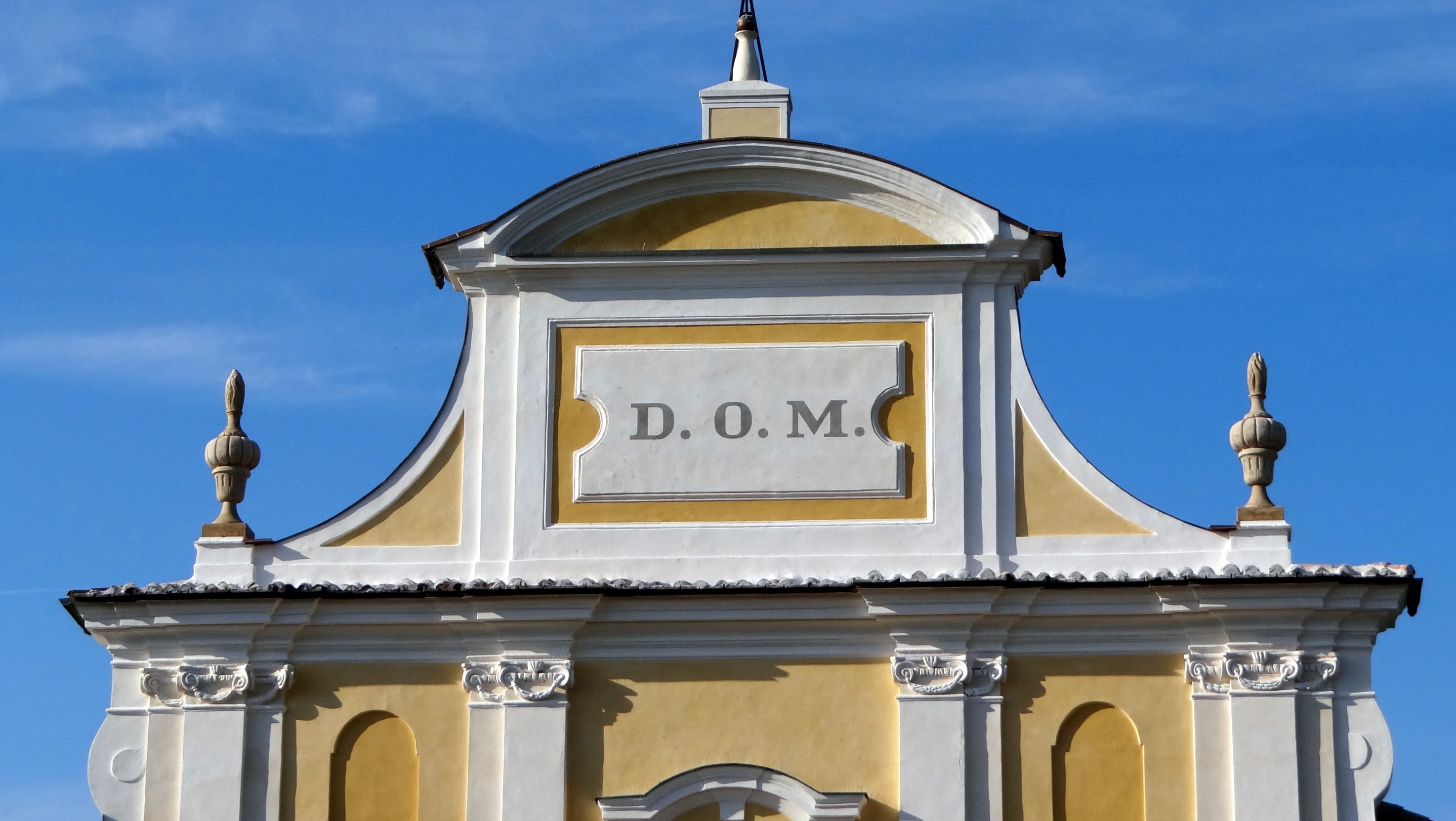 D.O.M.   
sulle facciate delle chiese significa:     
Deo Optimo Maximo  è una frase in latino che significa 
«A (o per mezzo di) Dio, il più buono, il più grande».
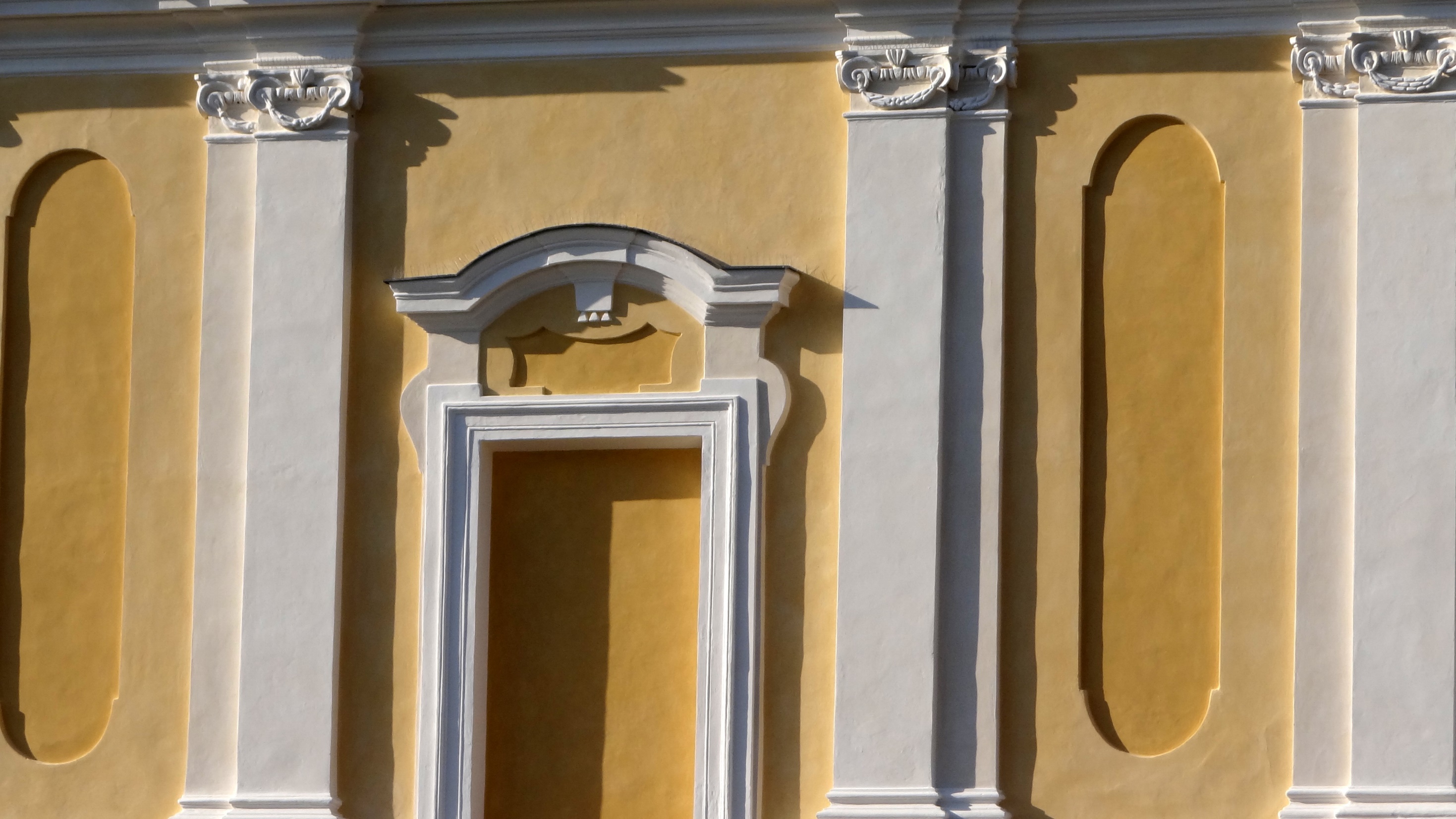 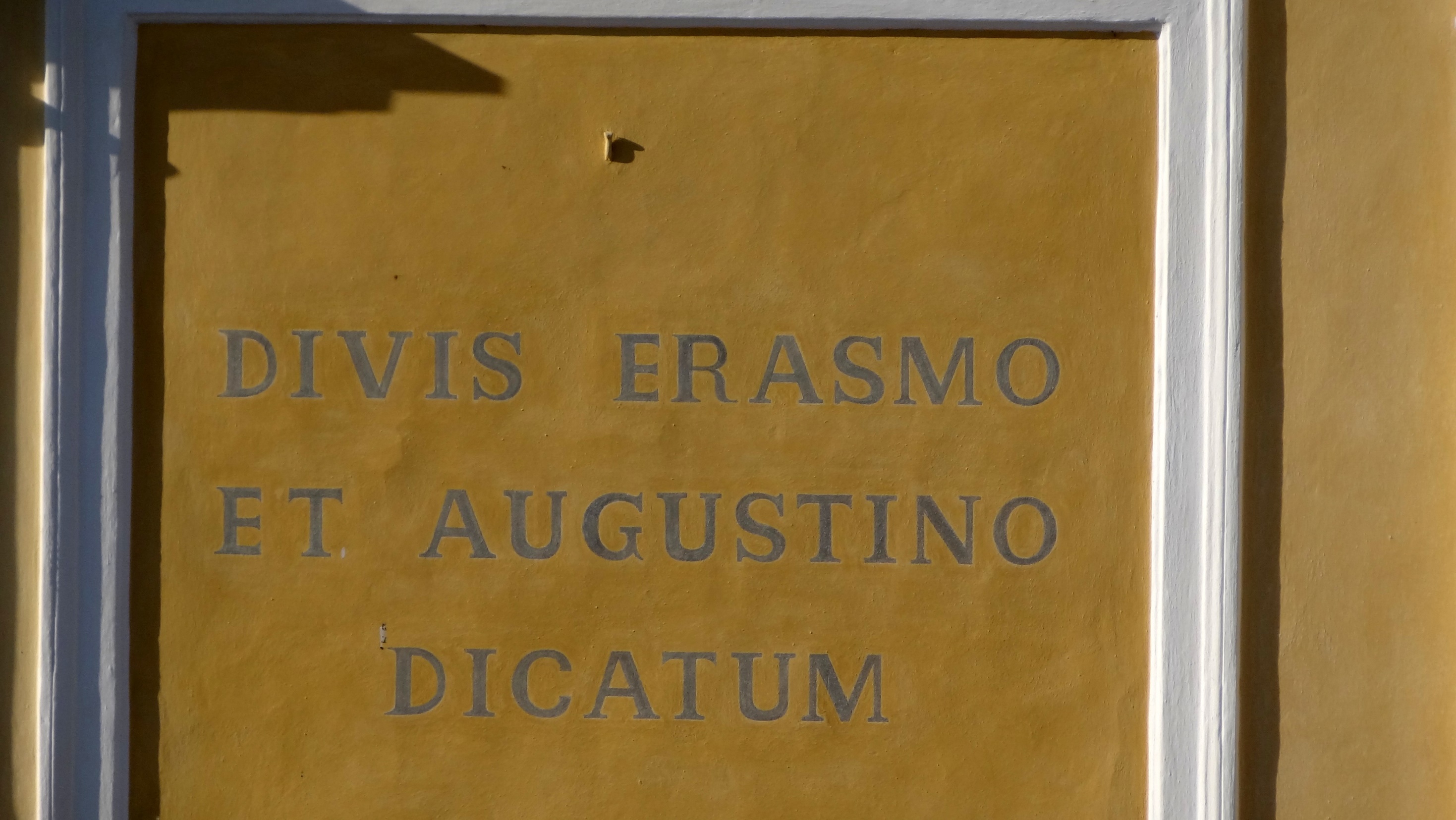 La Parrocchiale di GOVERNOLO
è dedicata a San Erasmo e a San Agostino
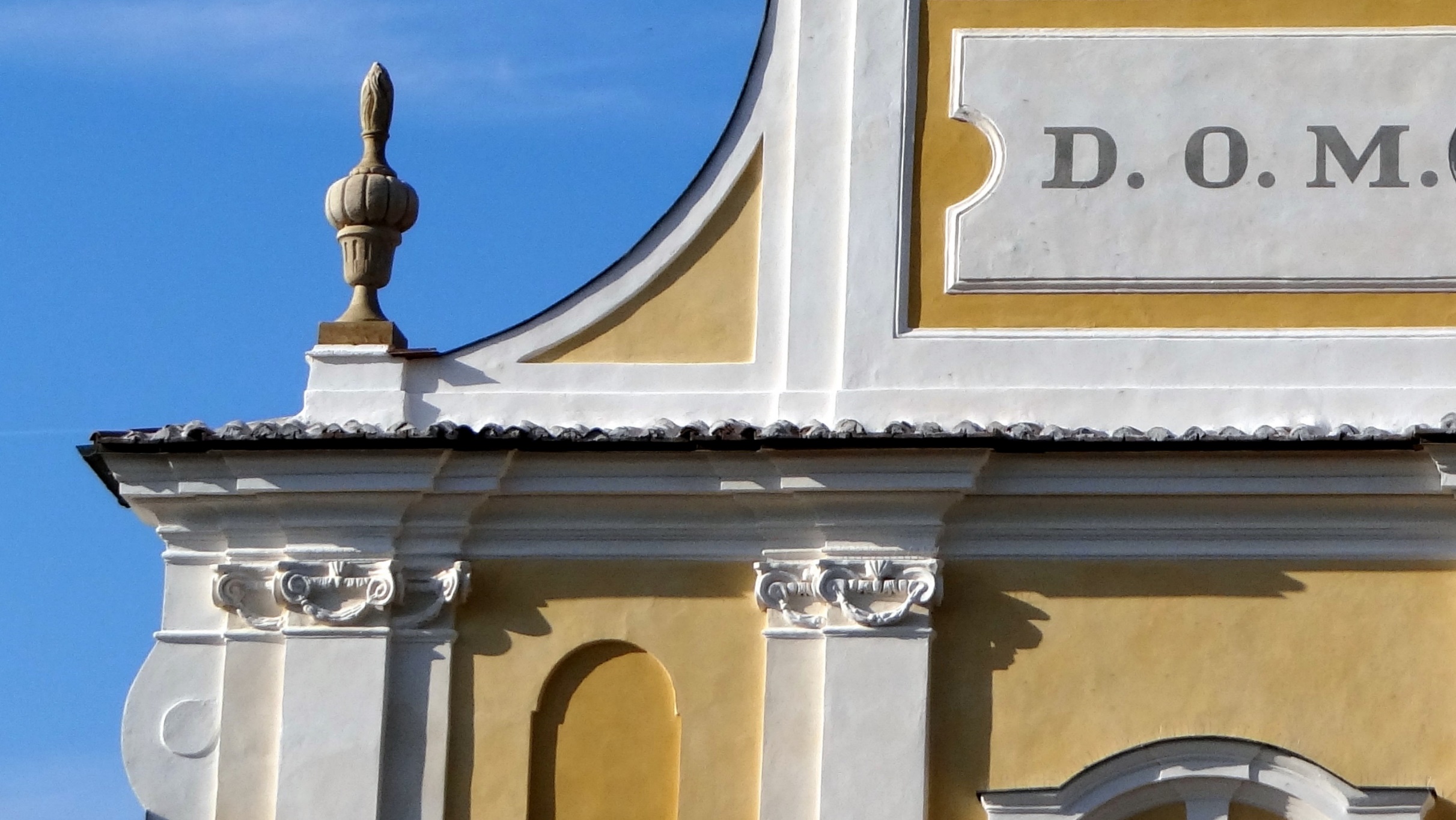 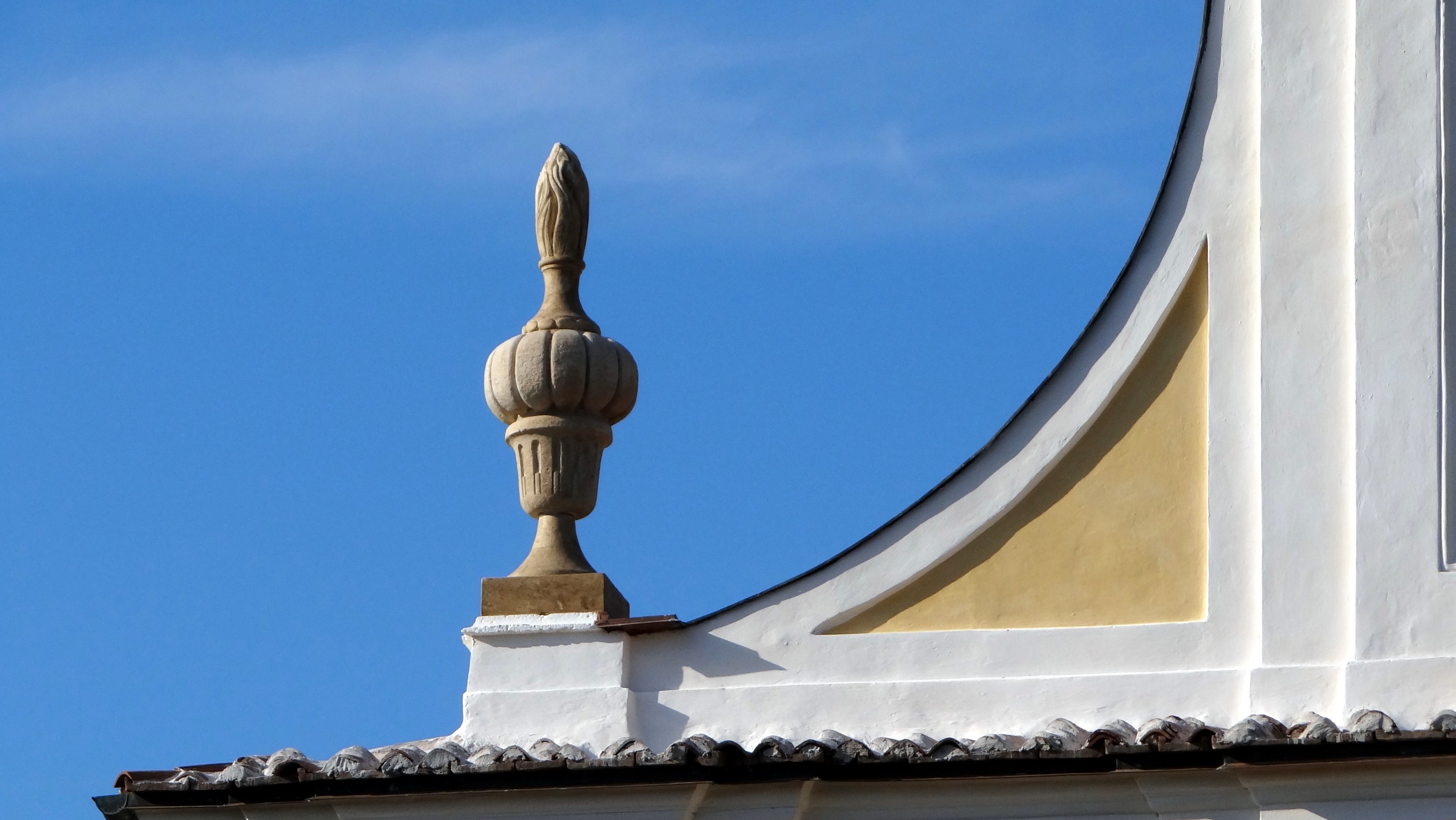 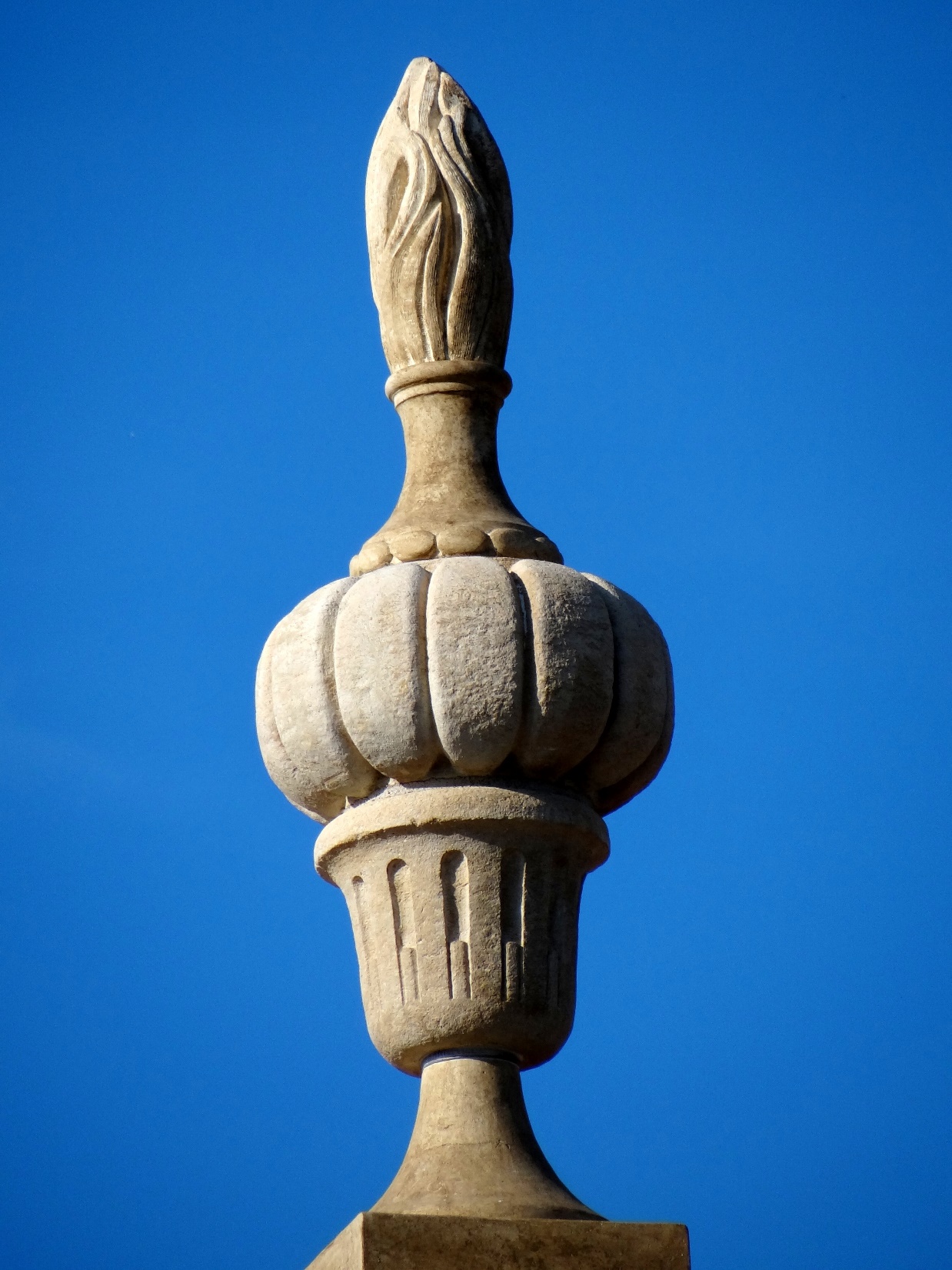 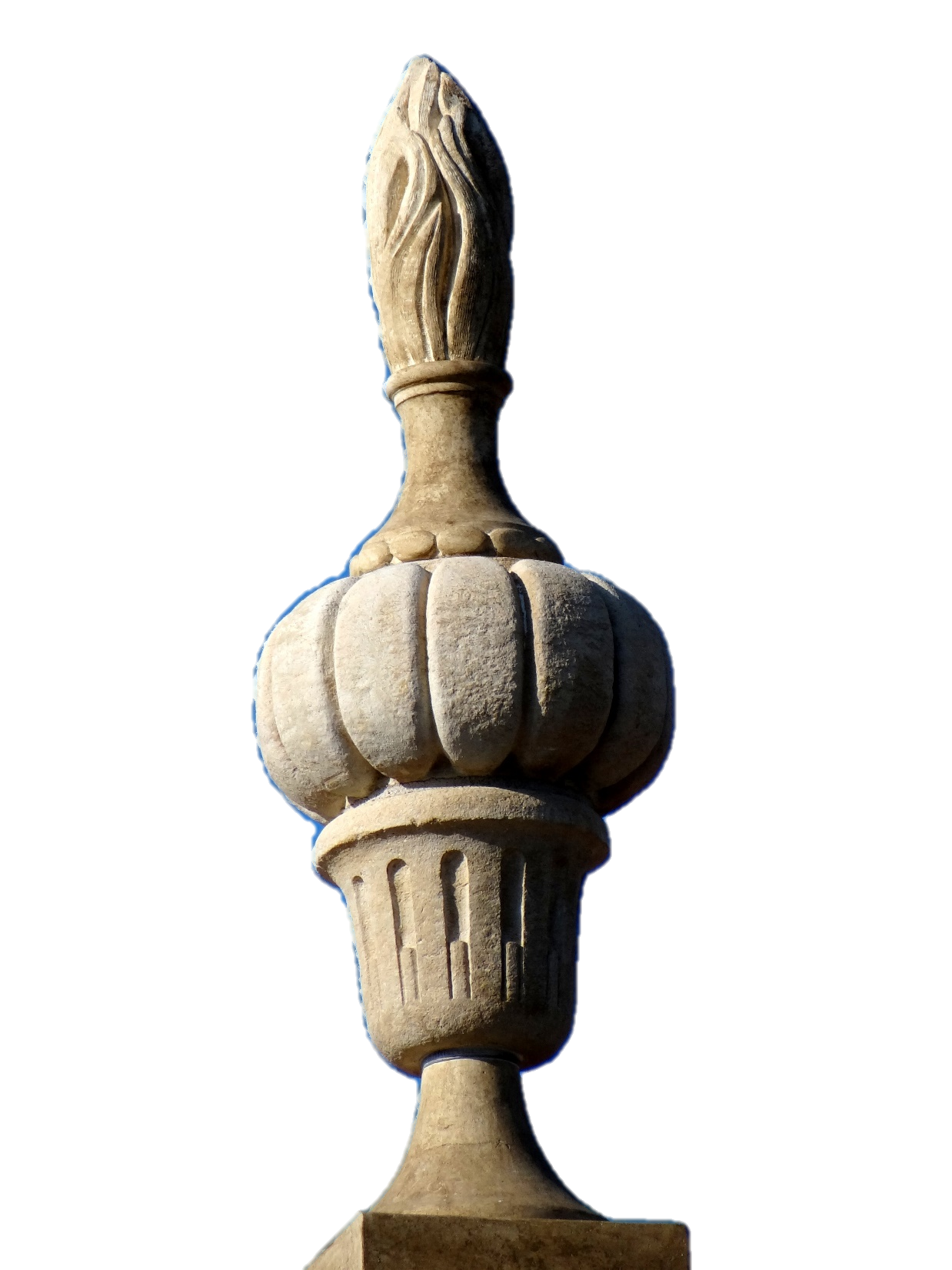 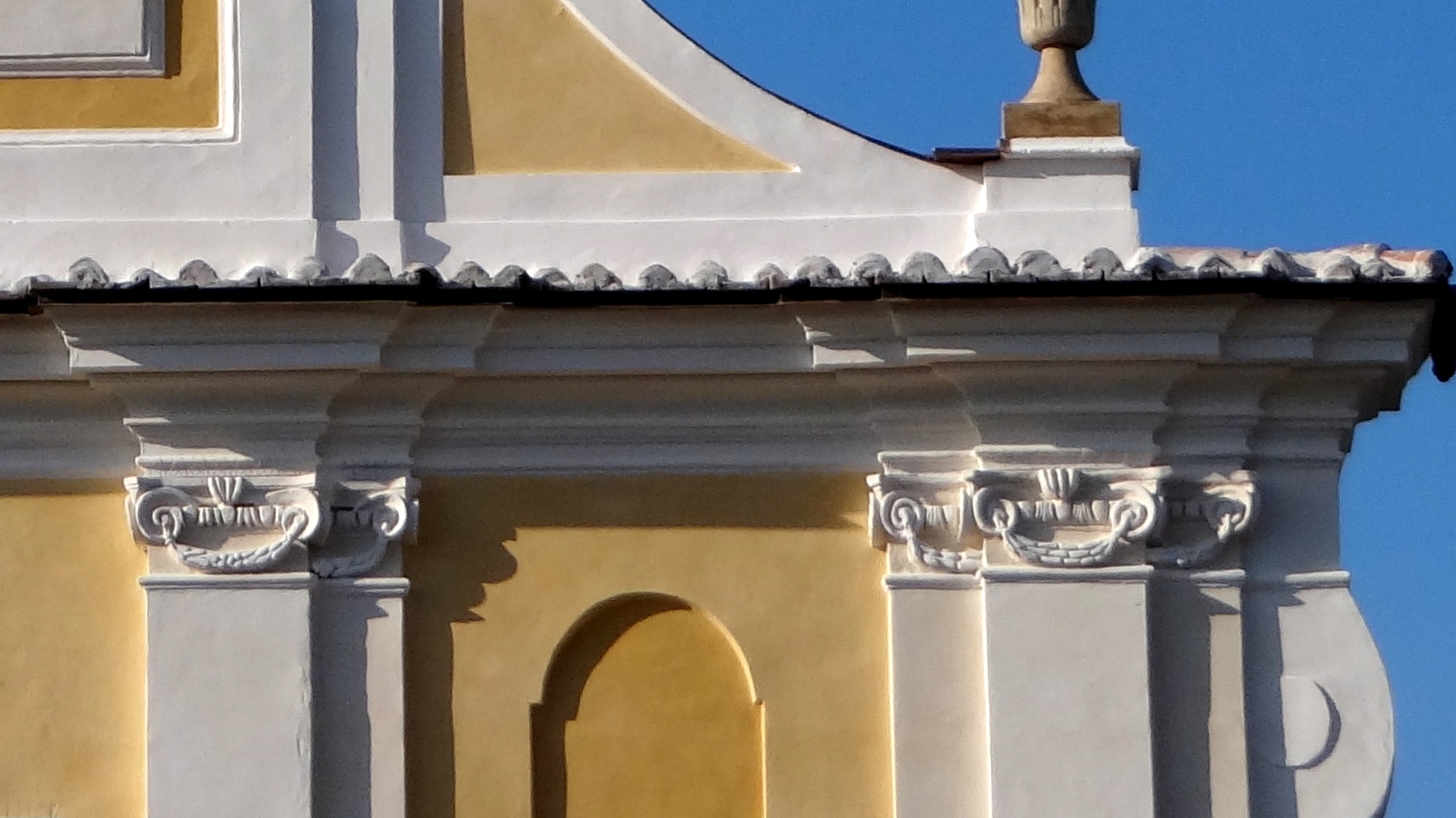 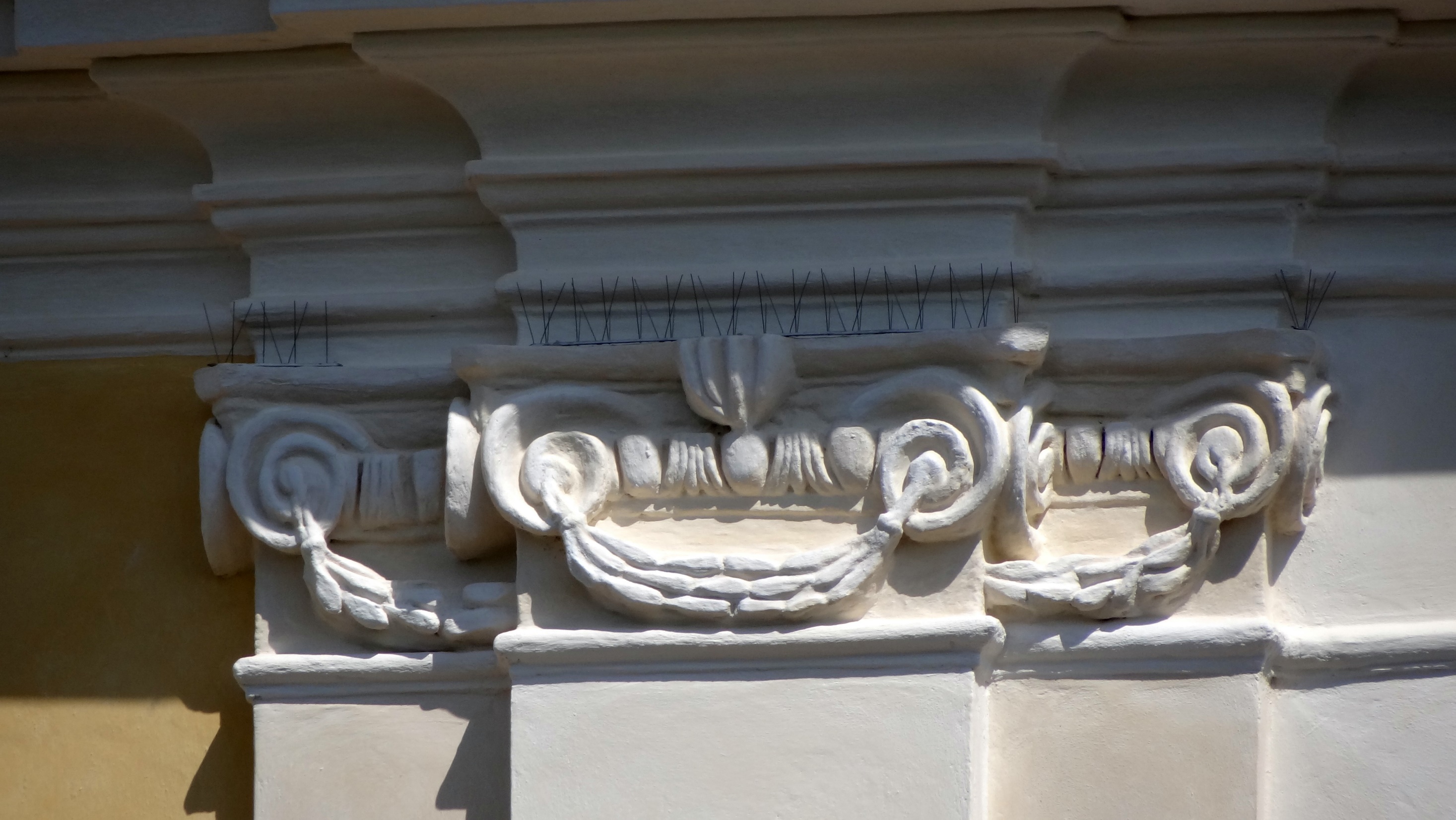 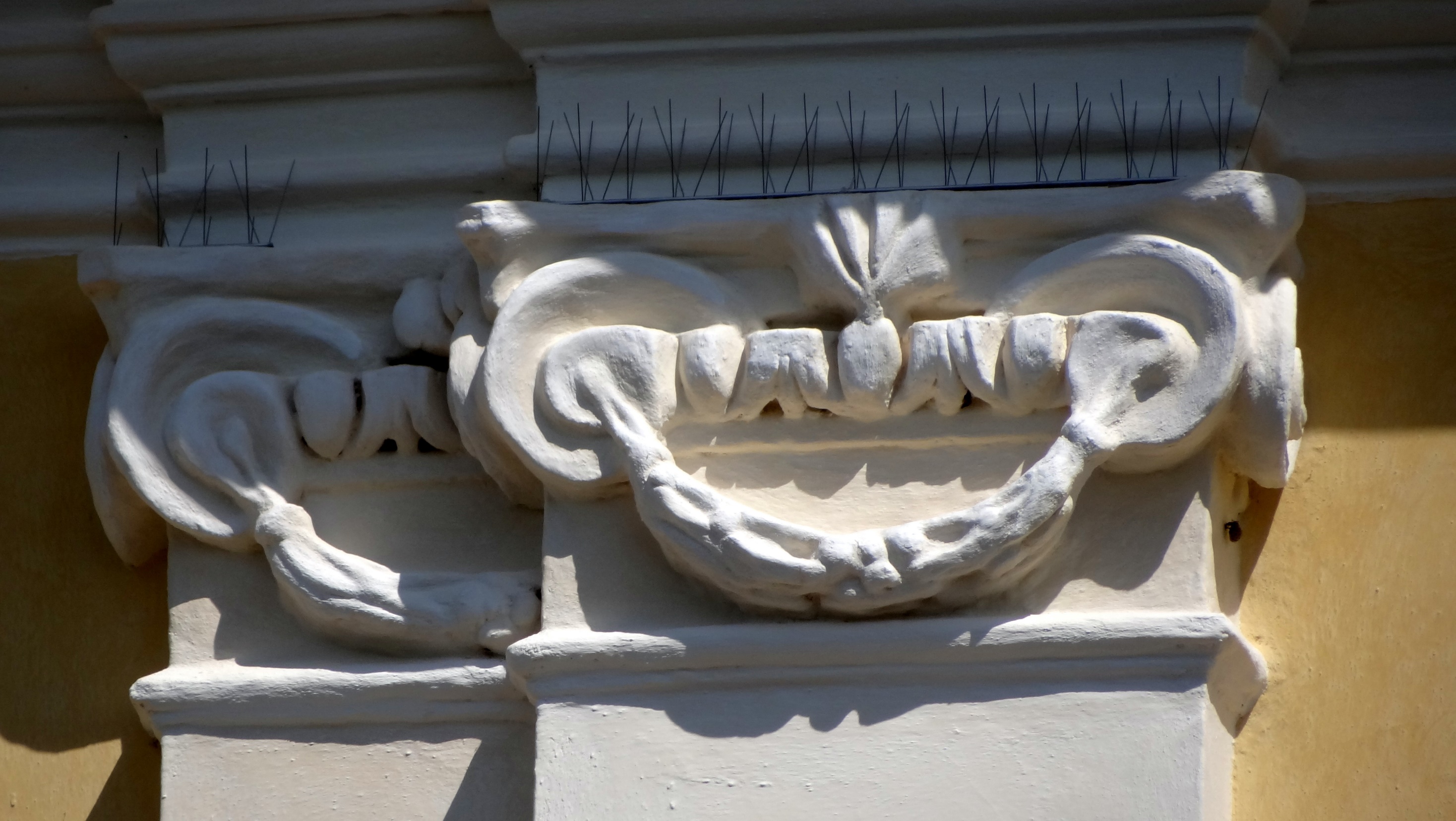 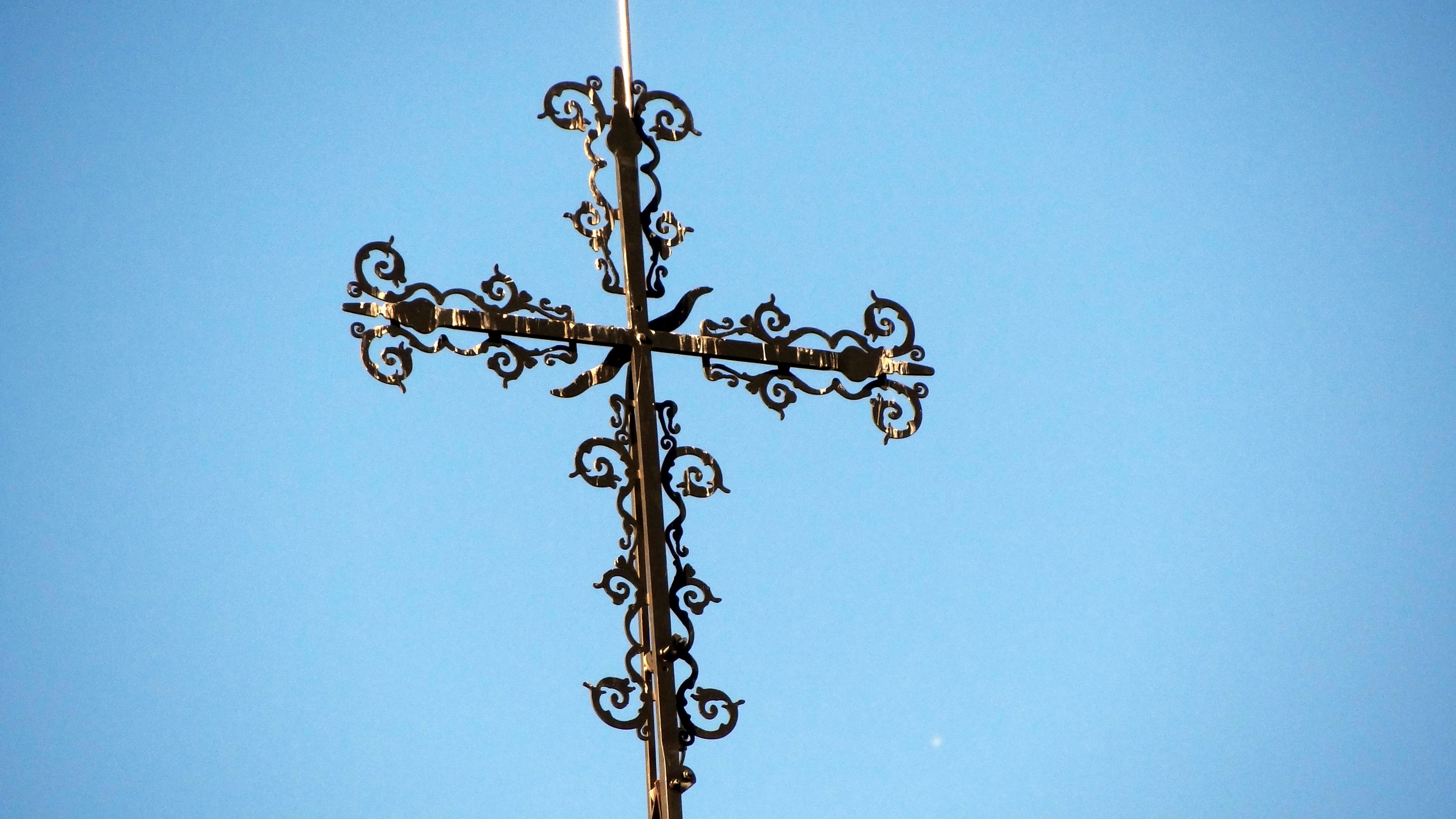 Lavori di restauro
del campanile
[Speaker Notes: 1037]
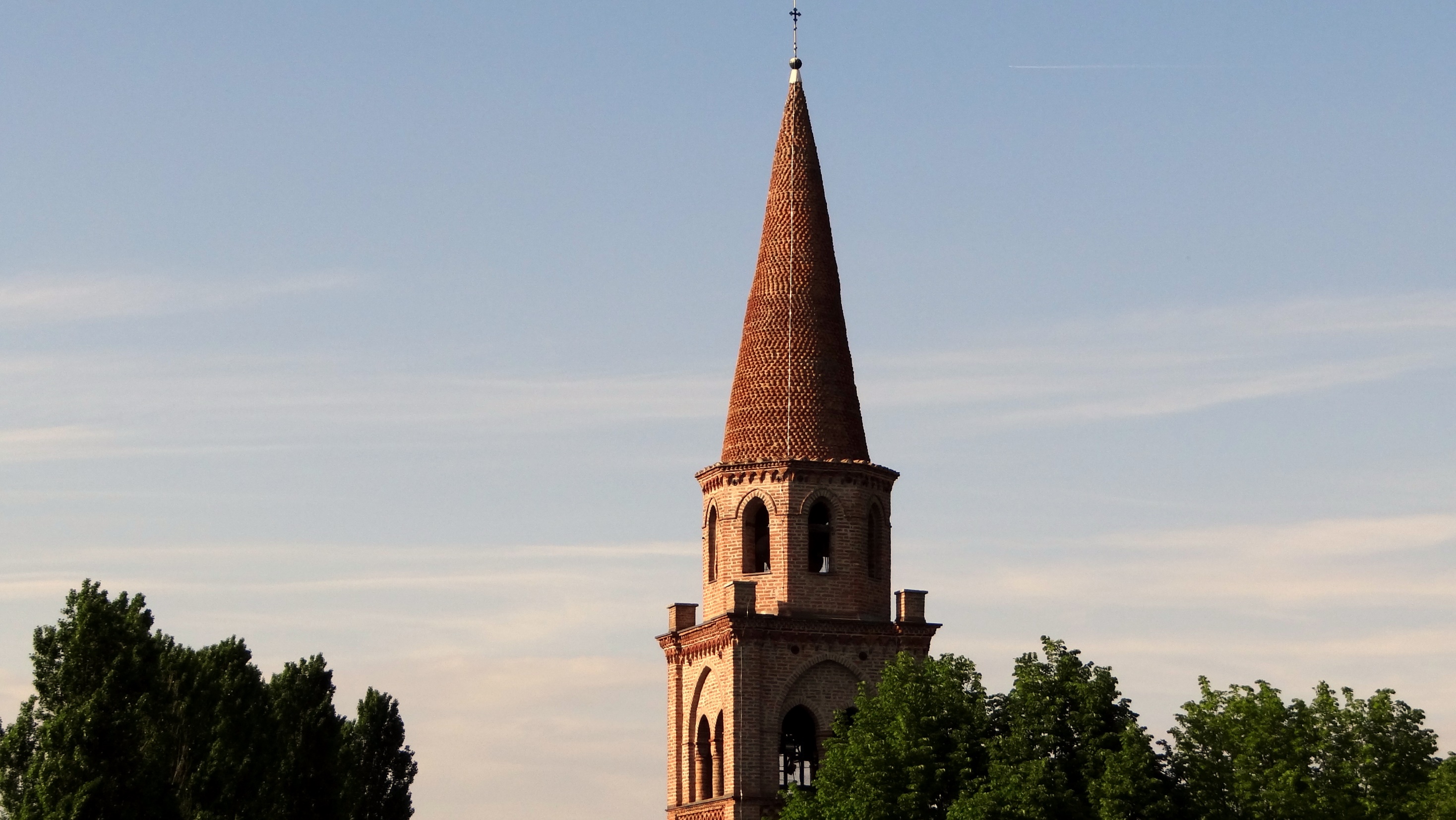 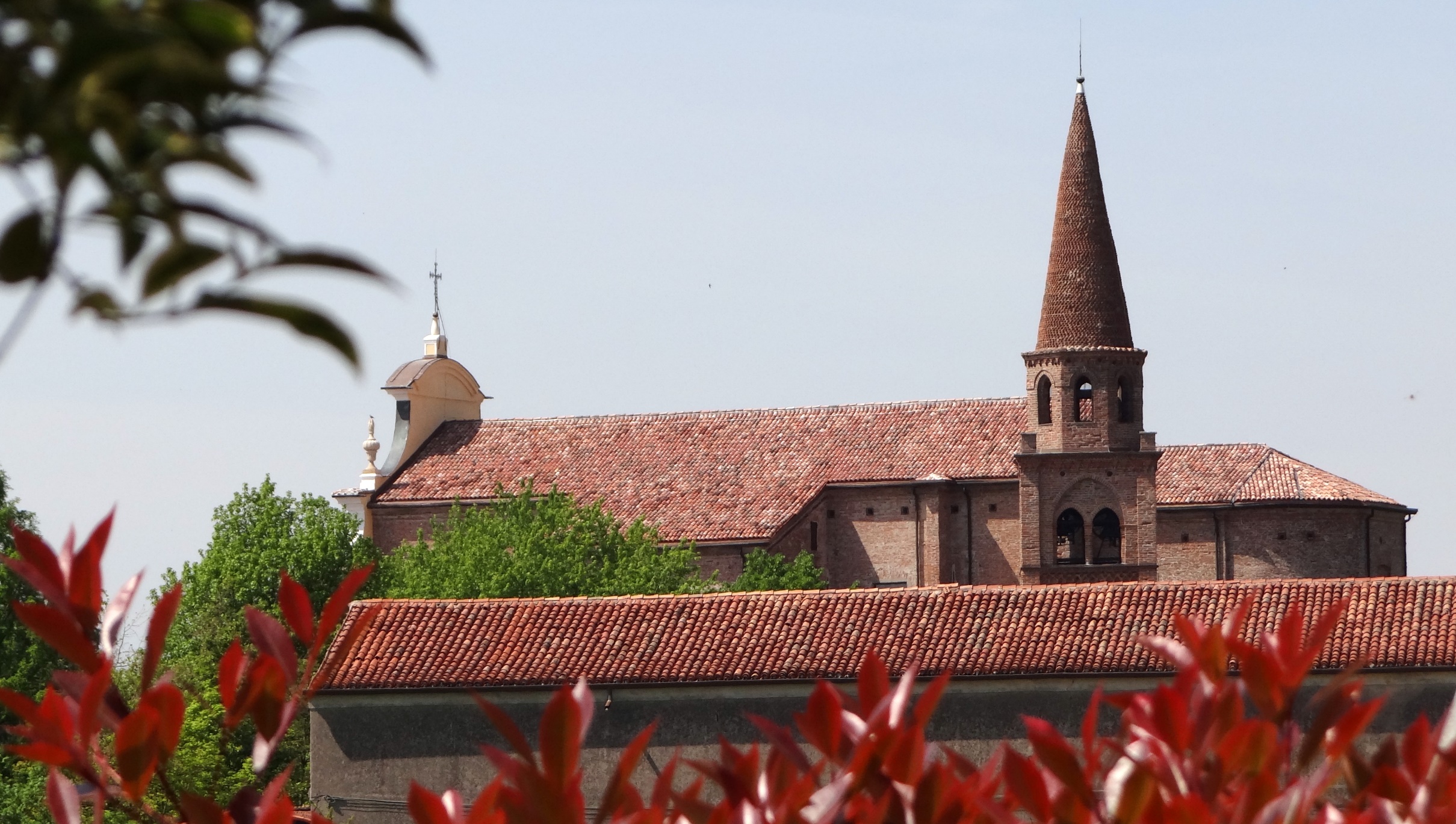 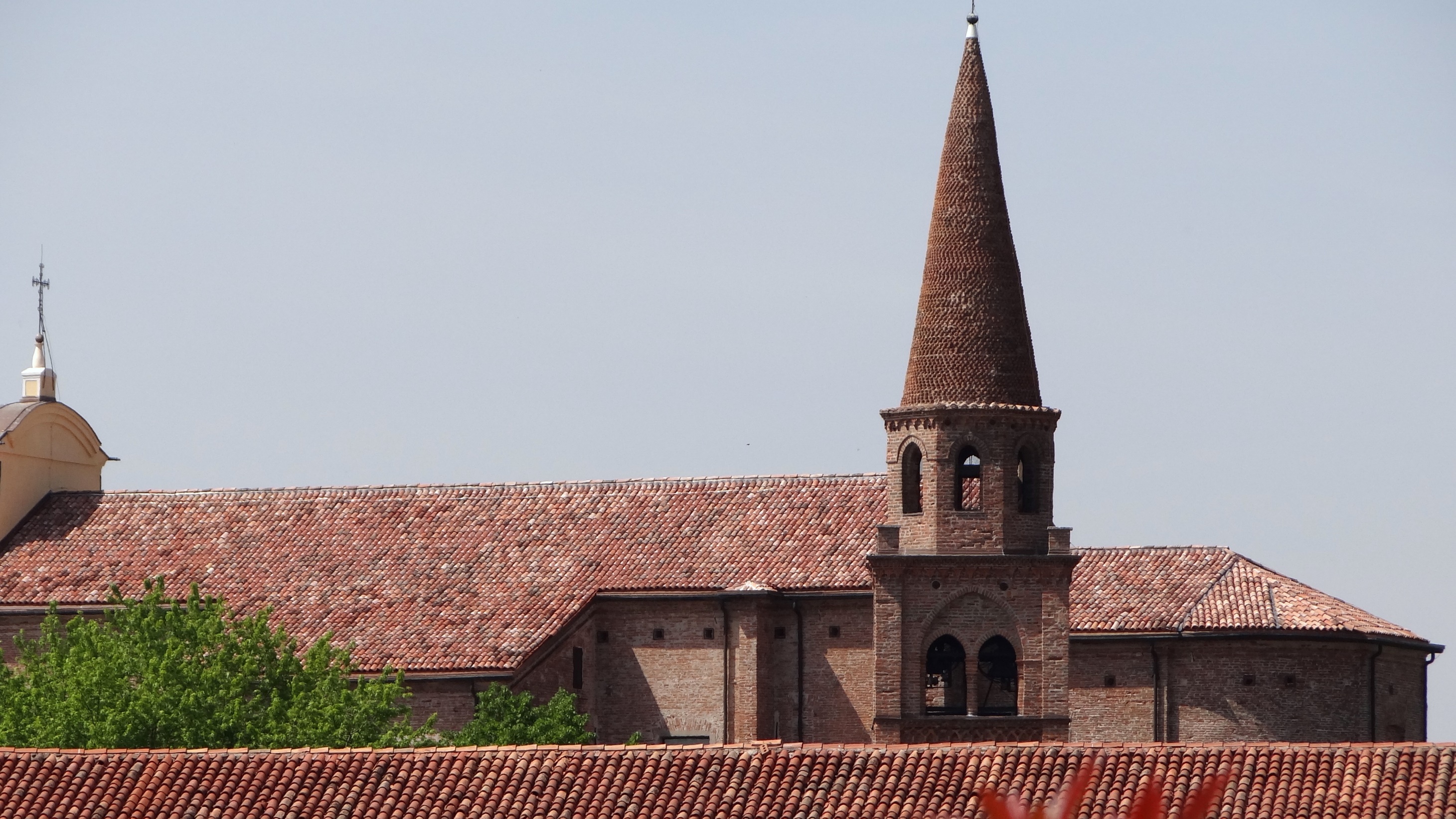 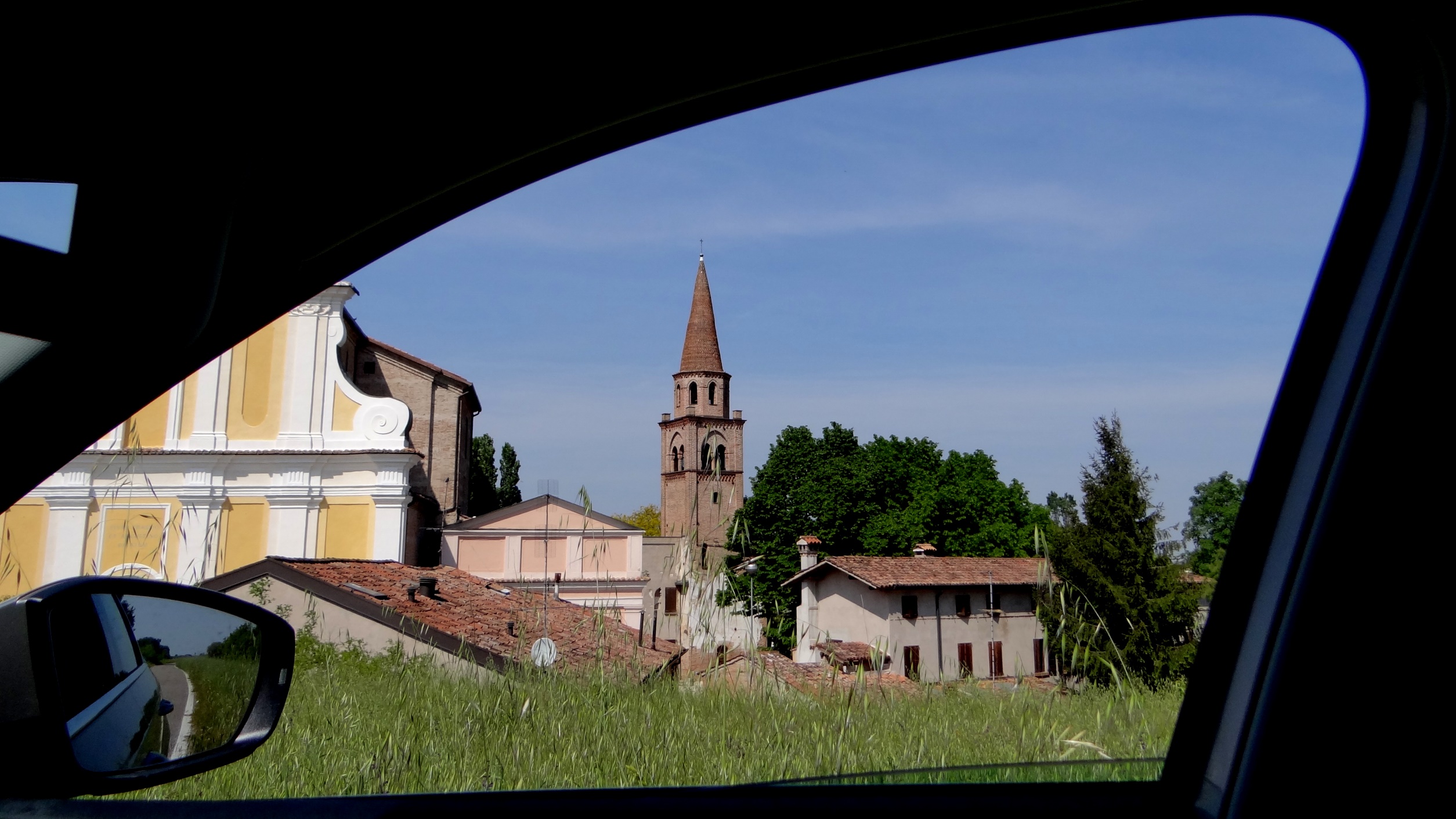 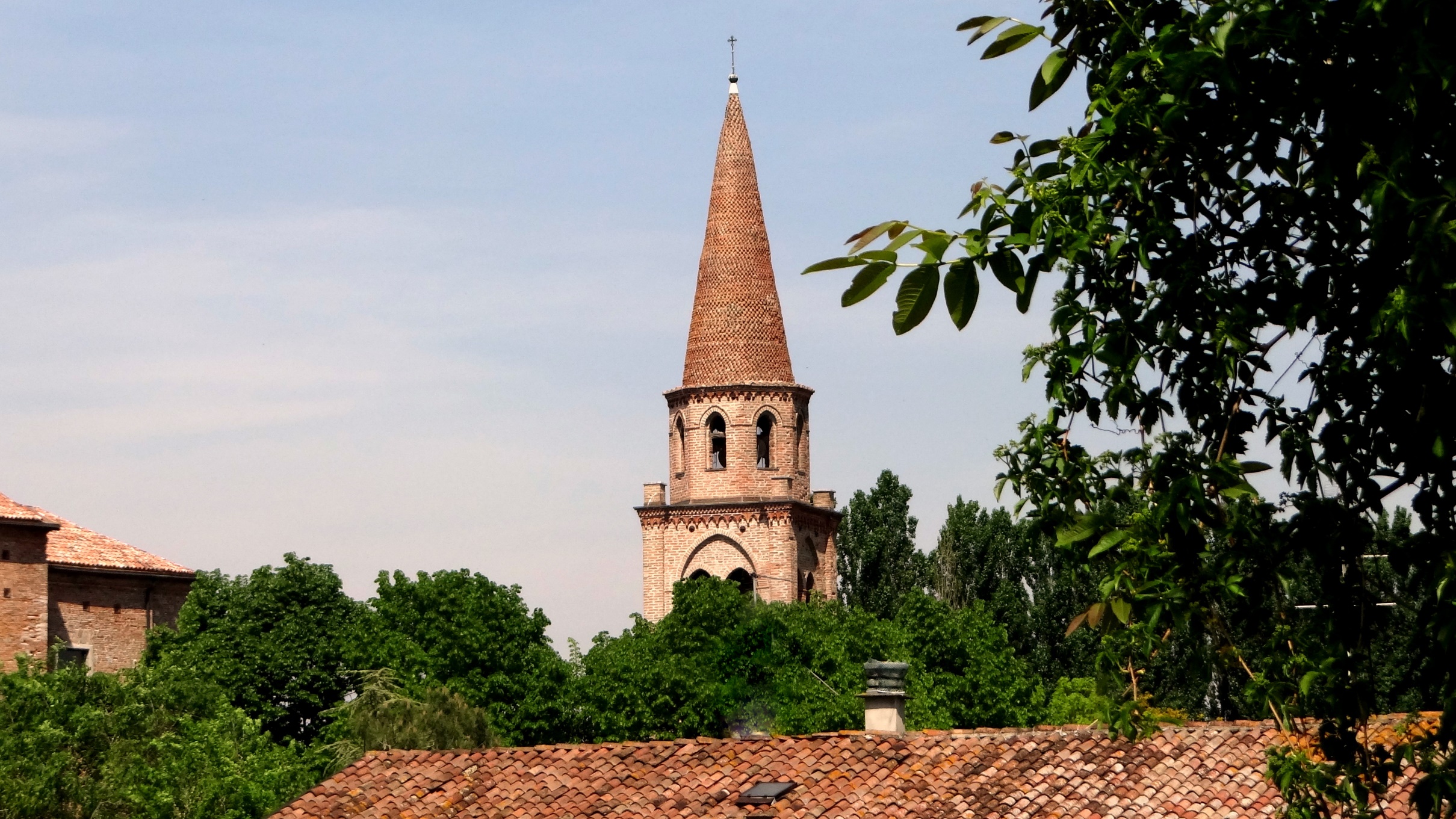 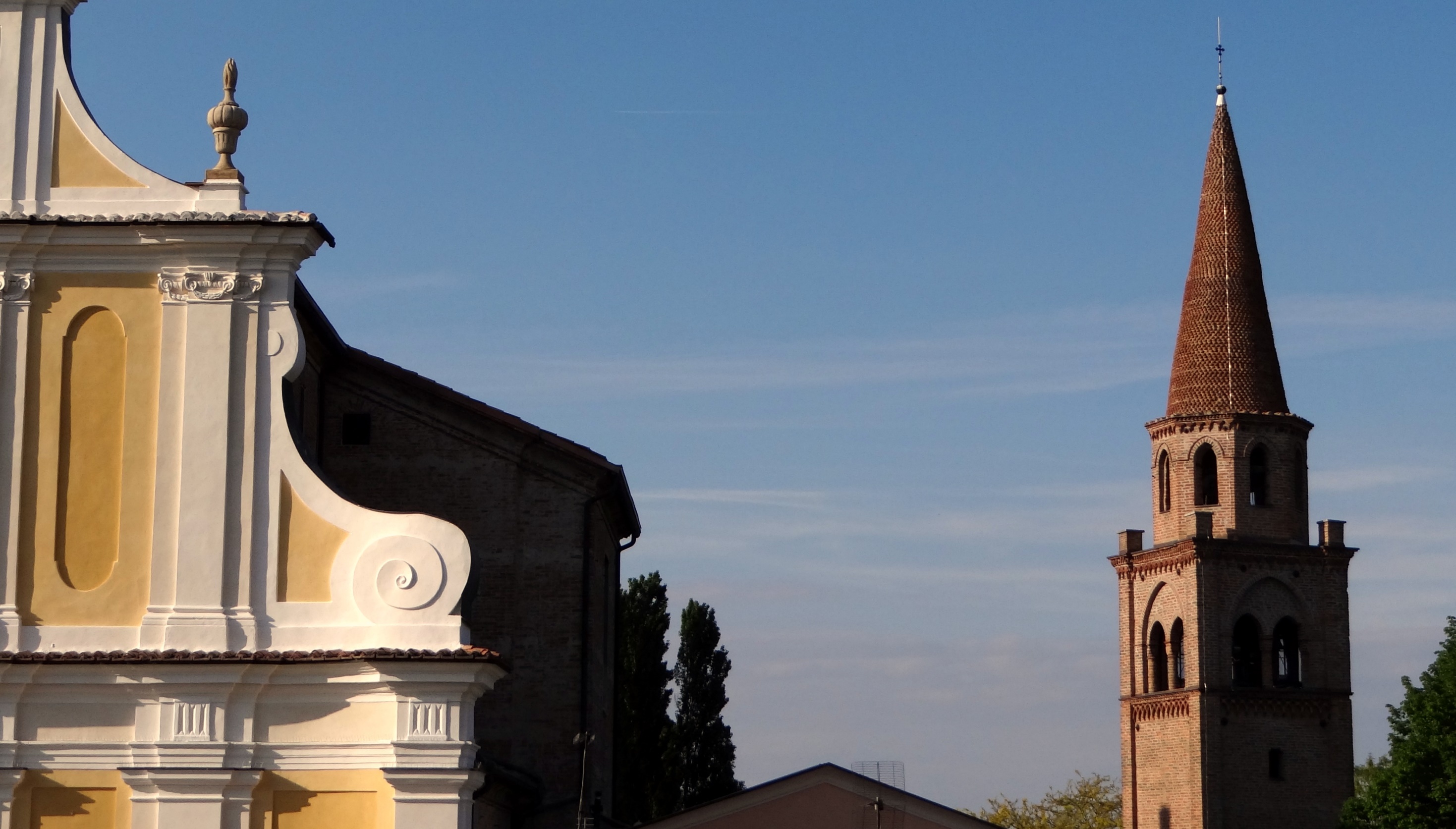 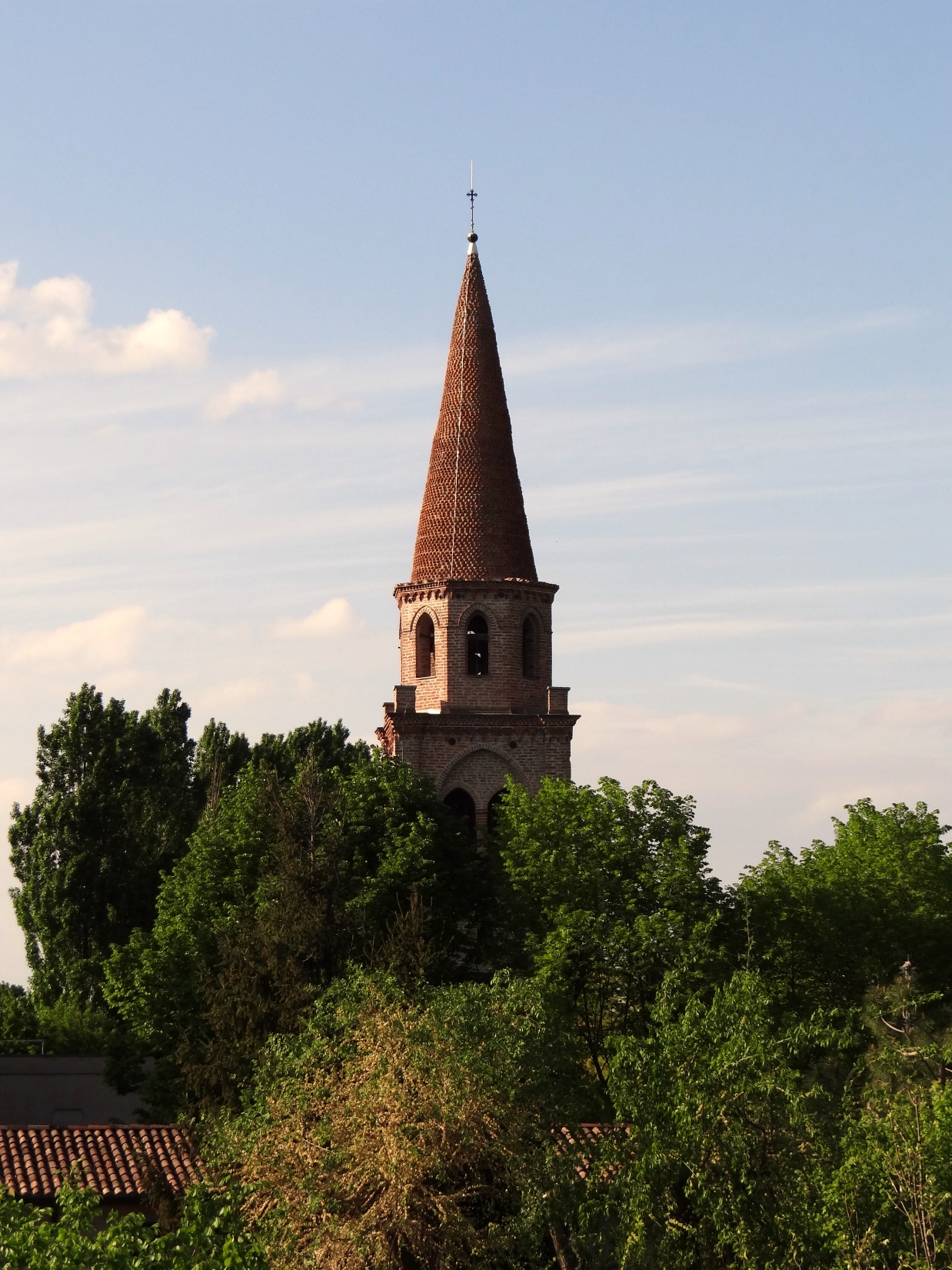 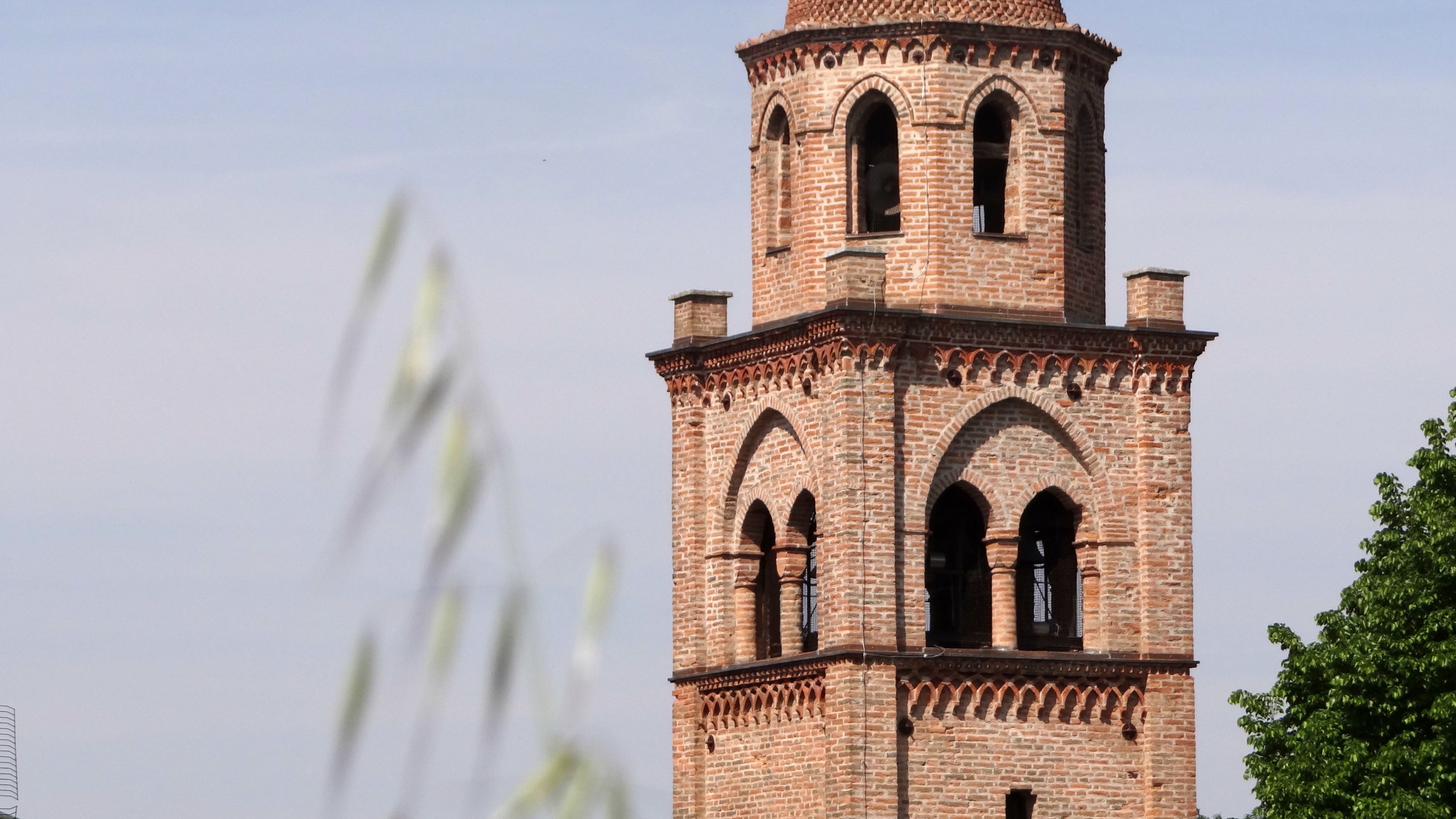 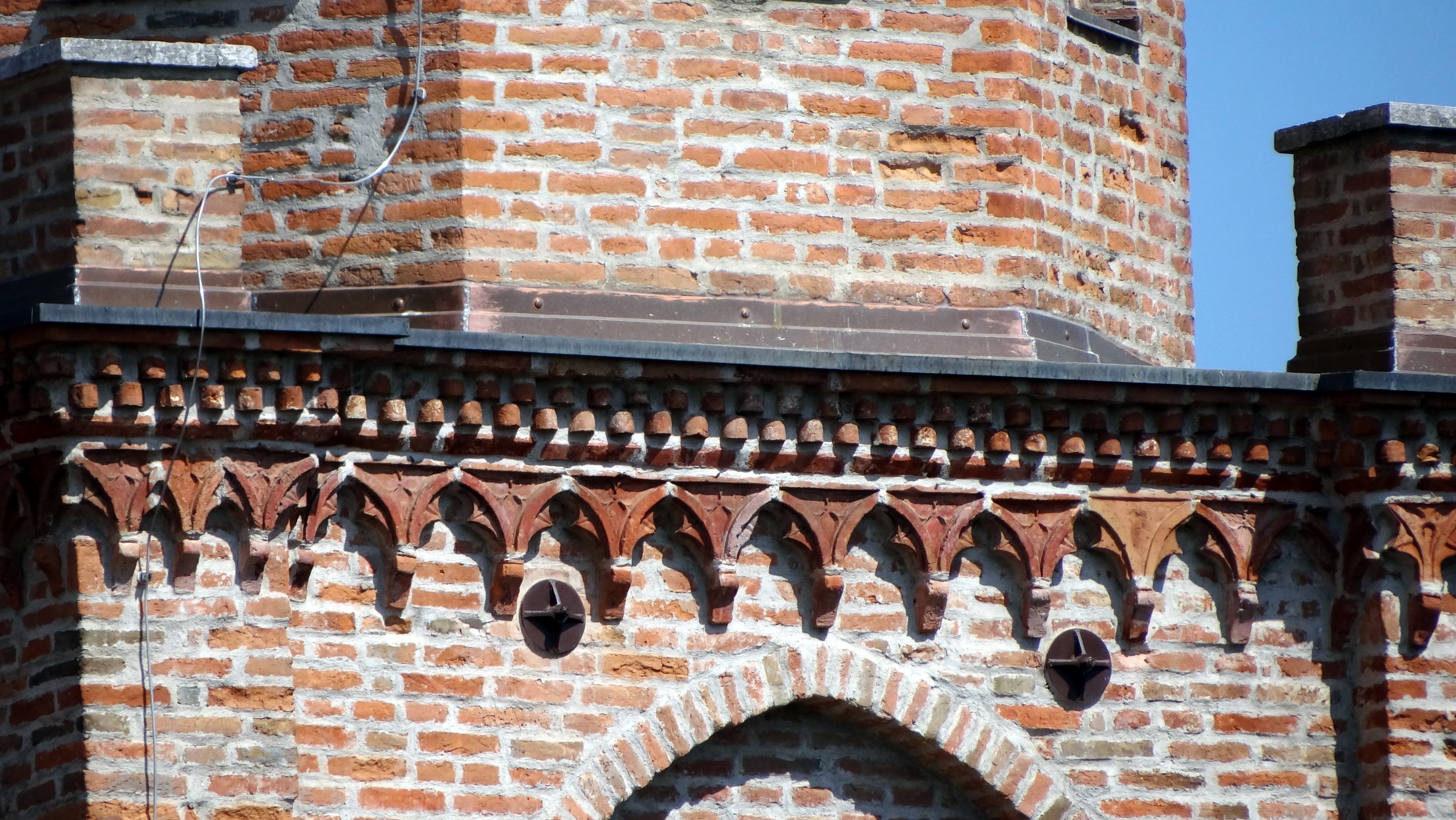 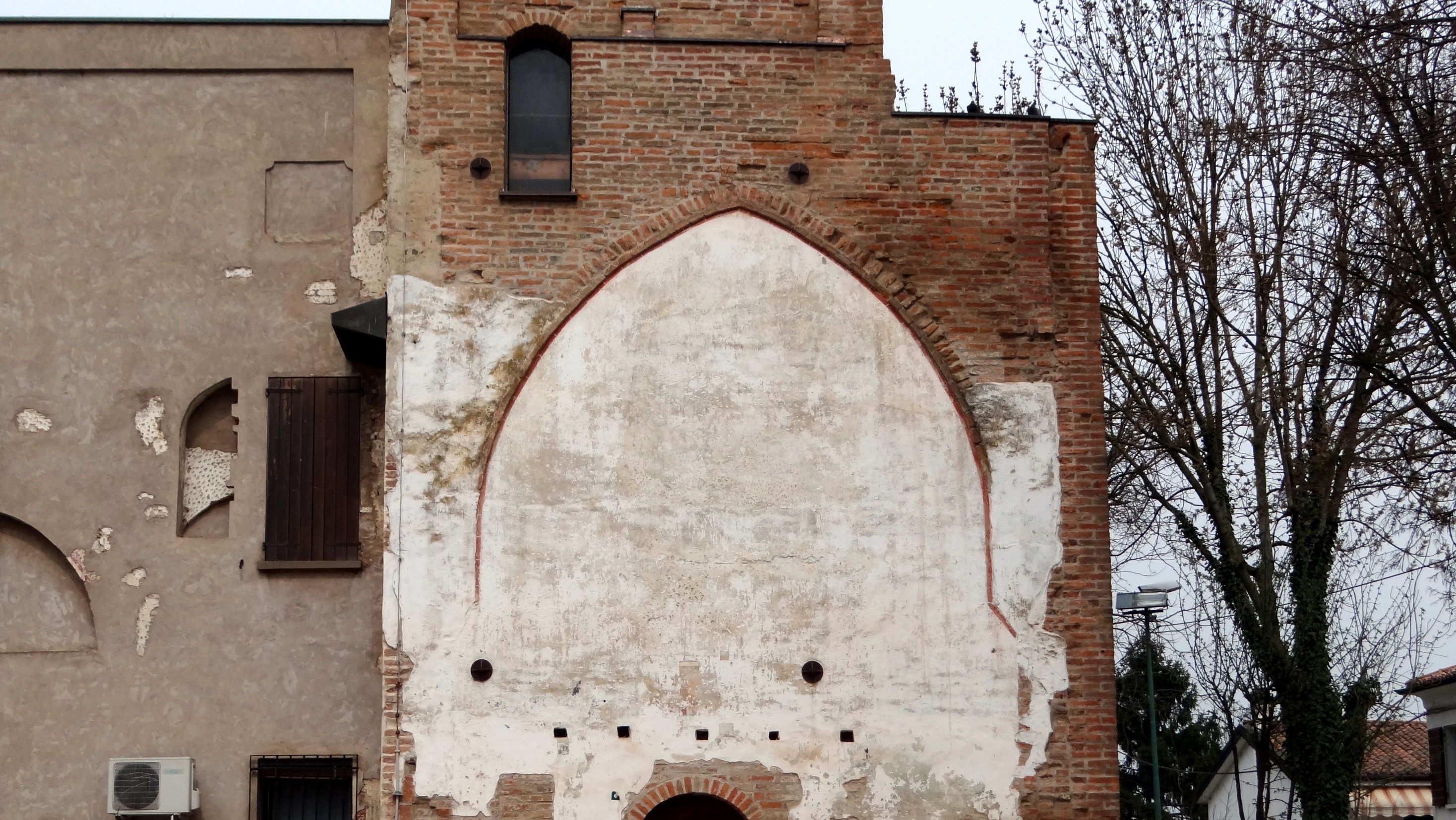 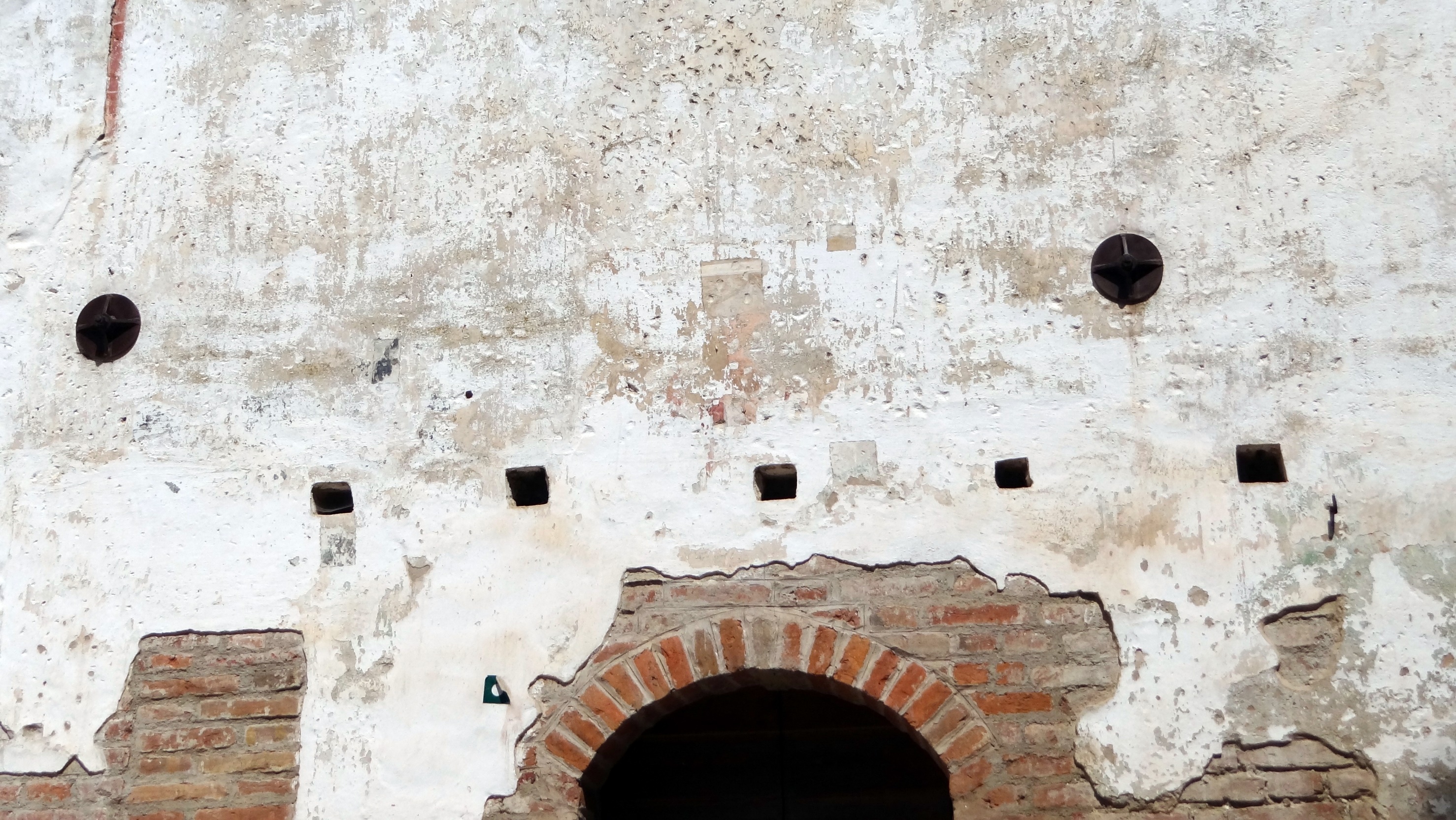 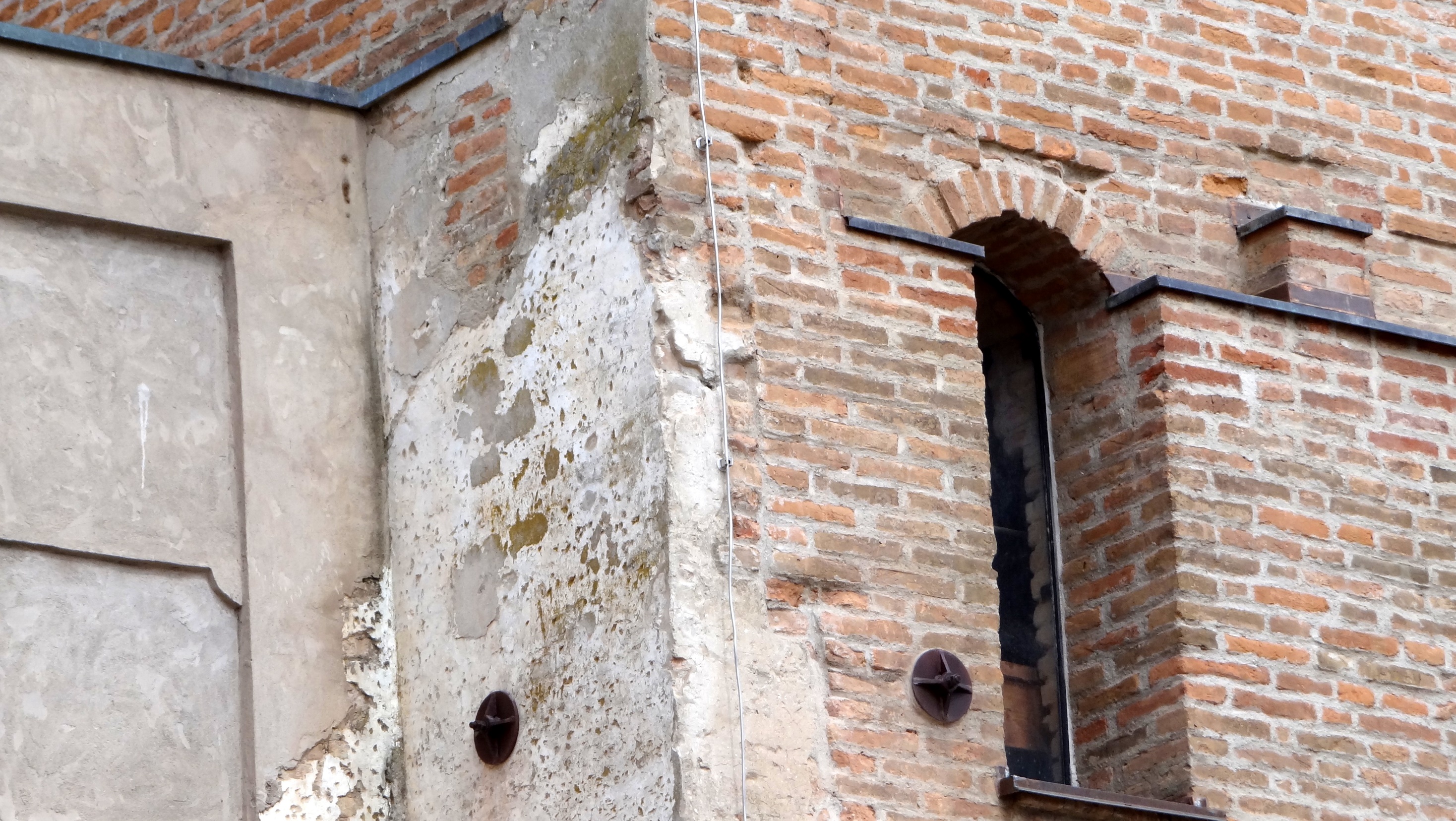 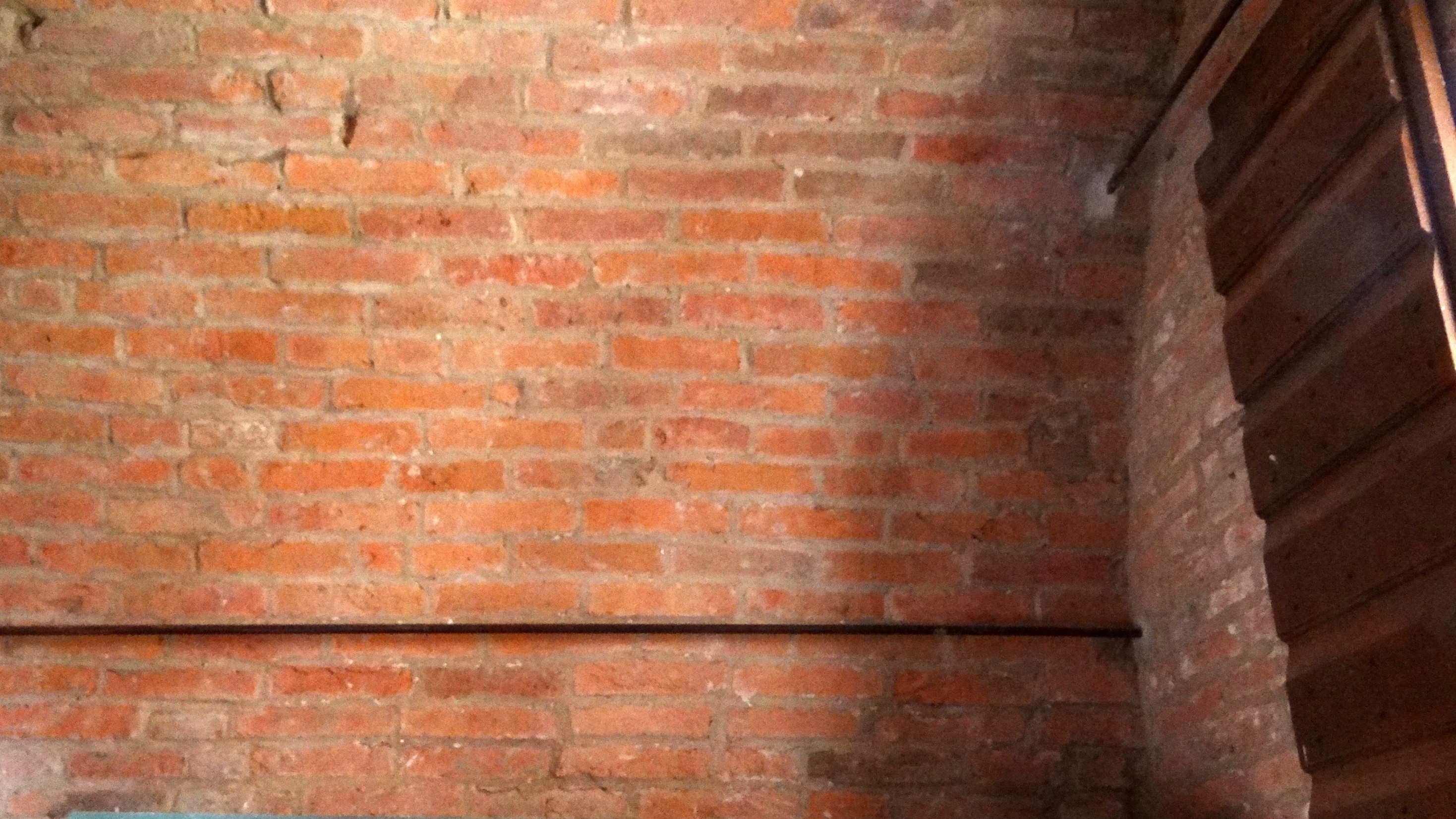 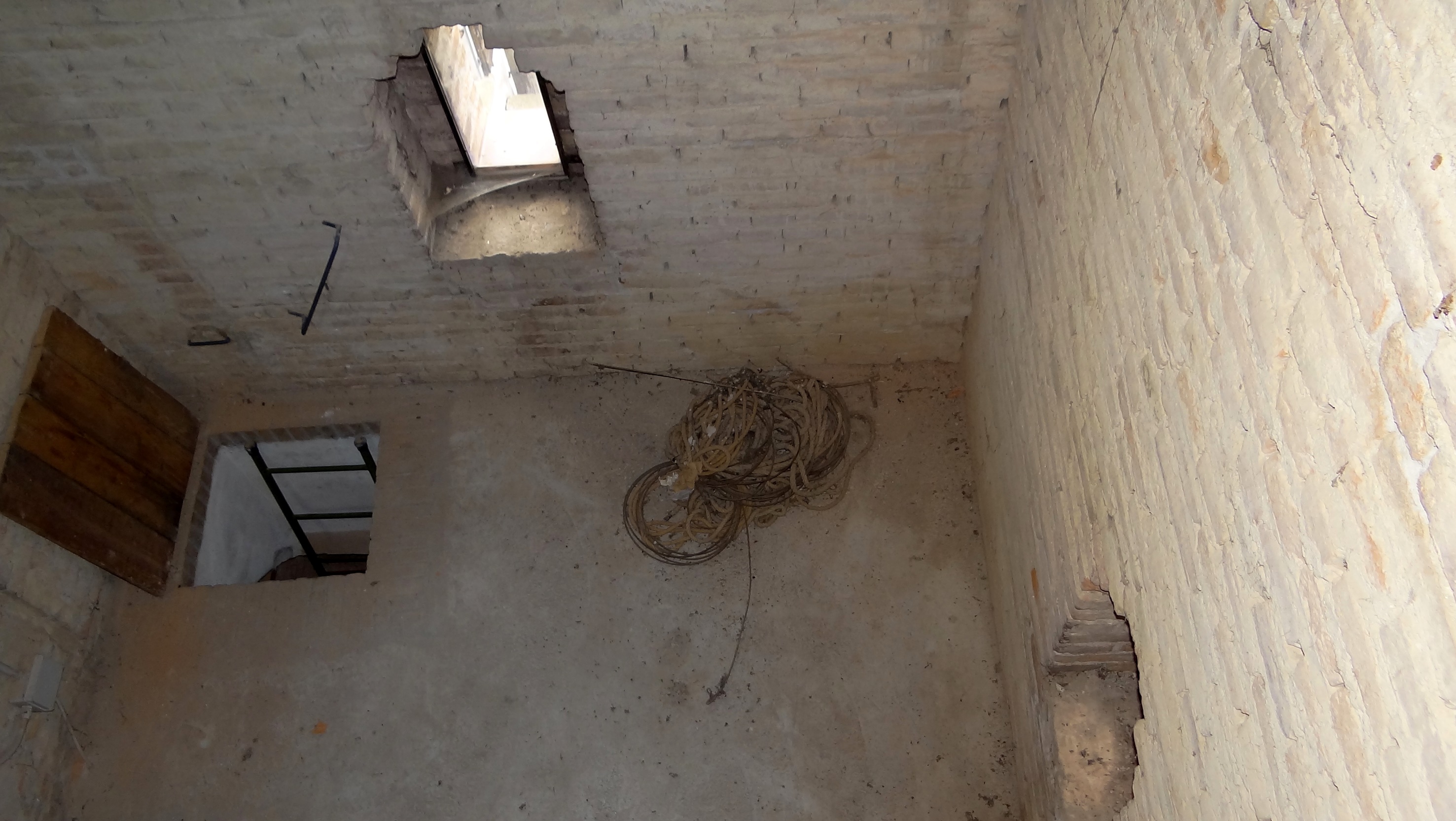 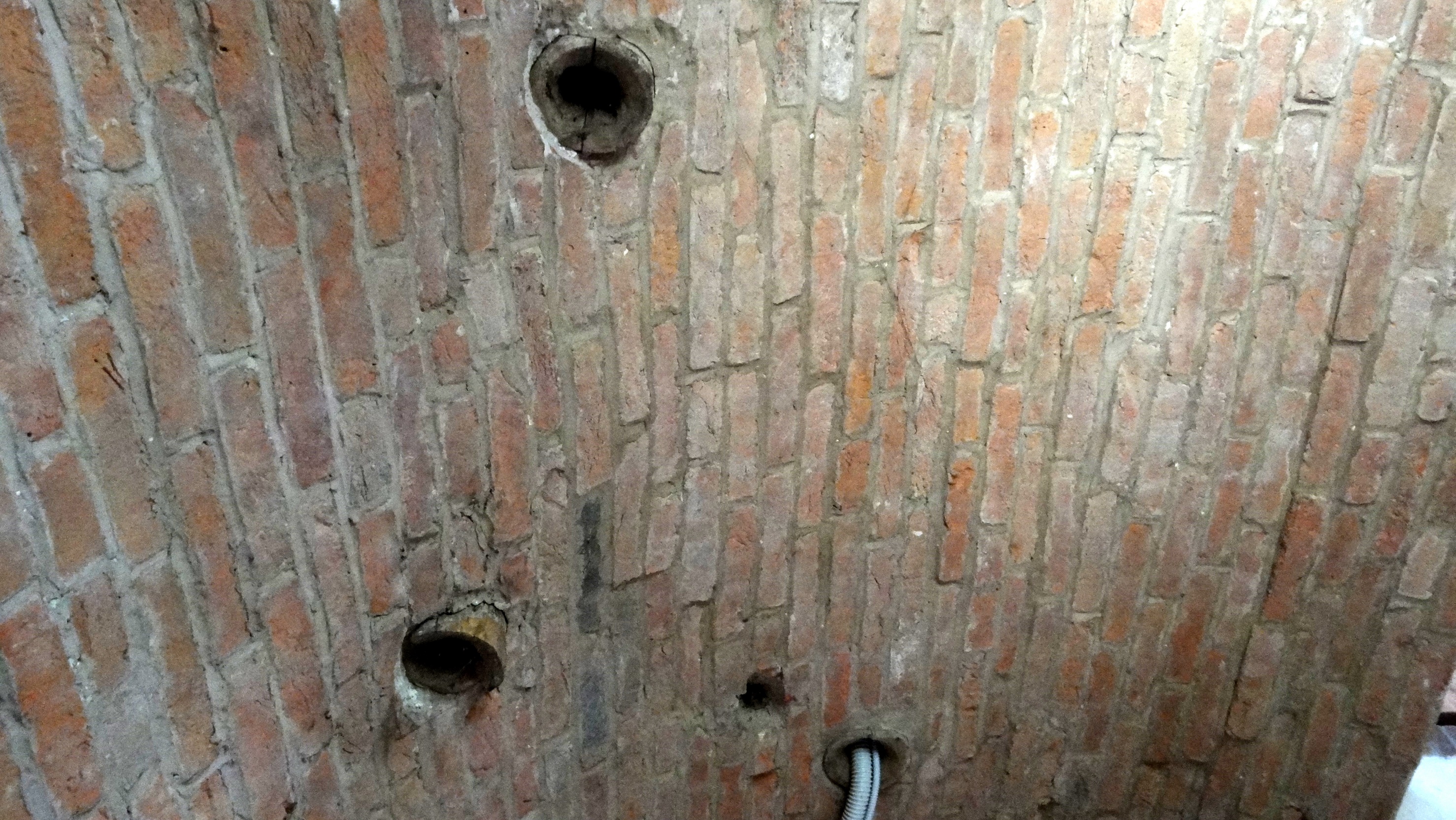 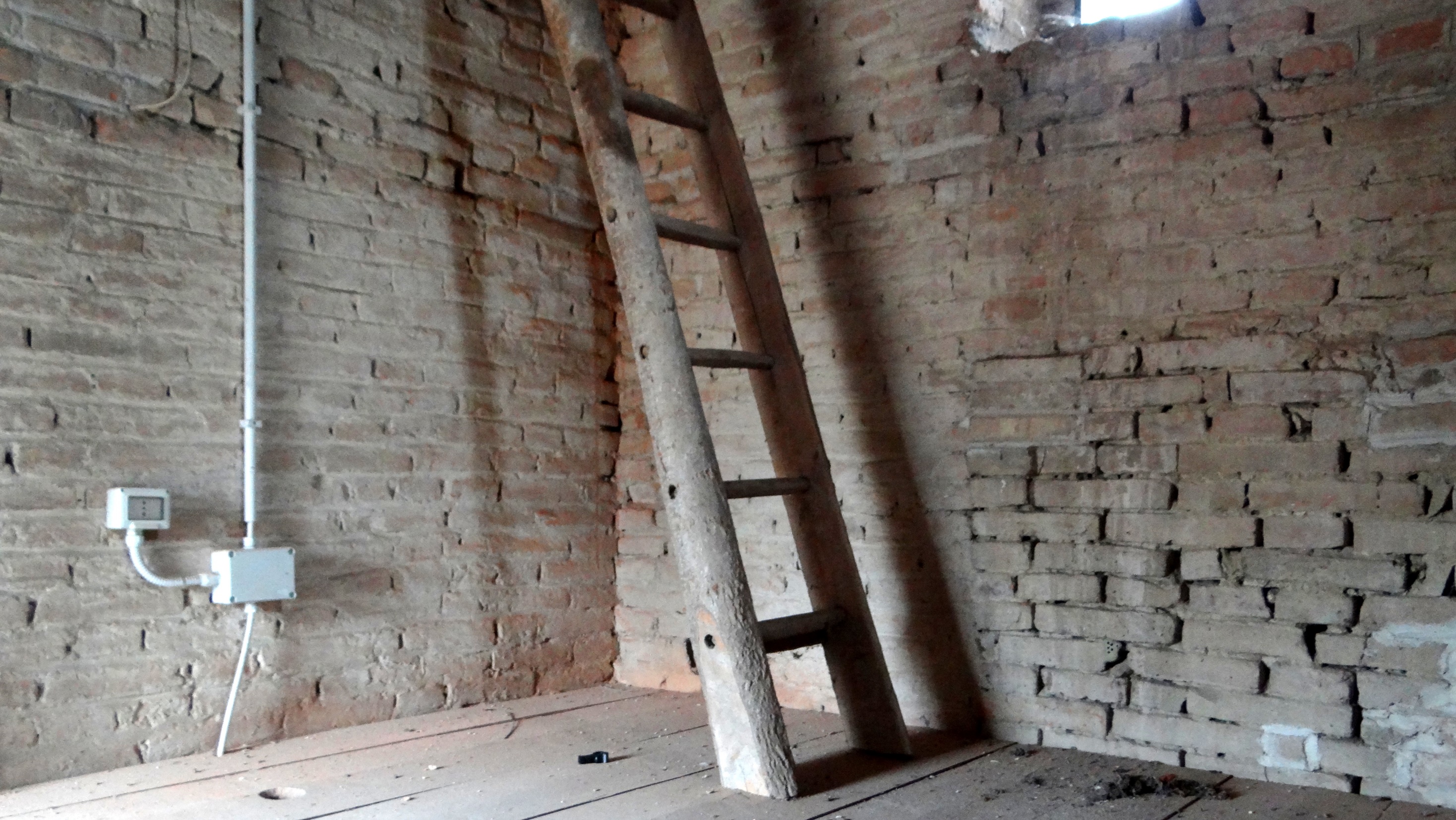 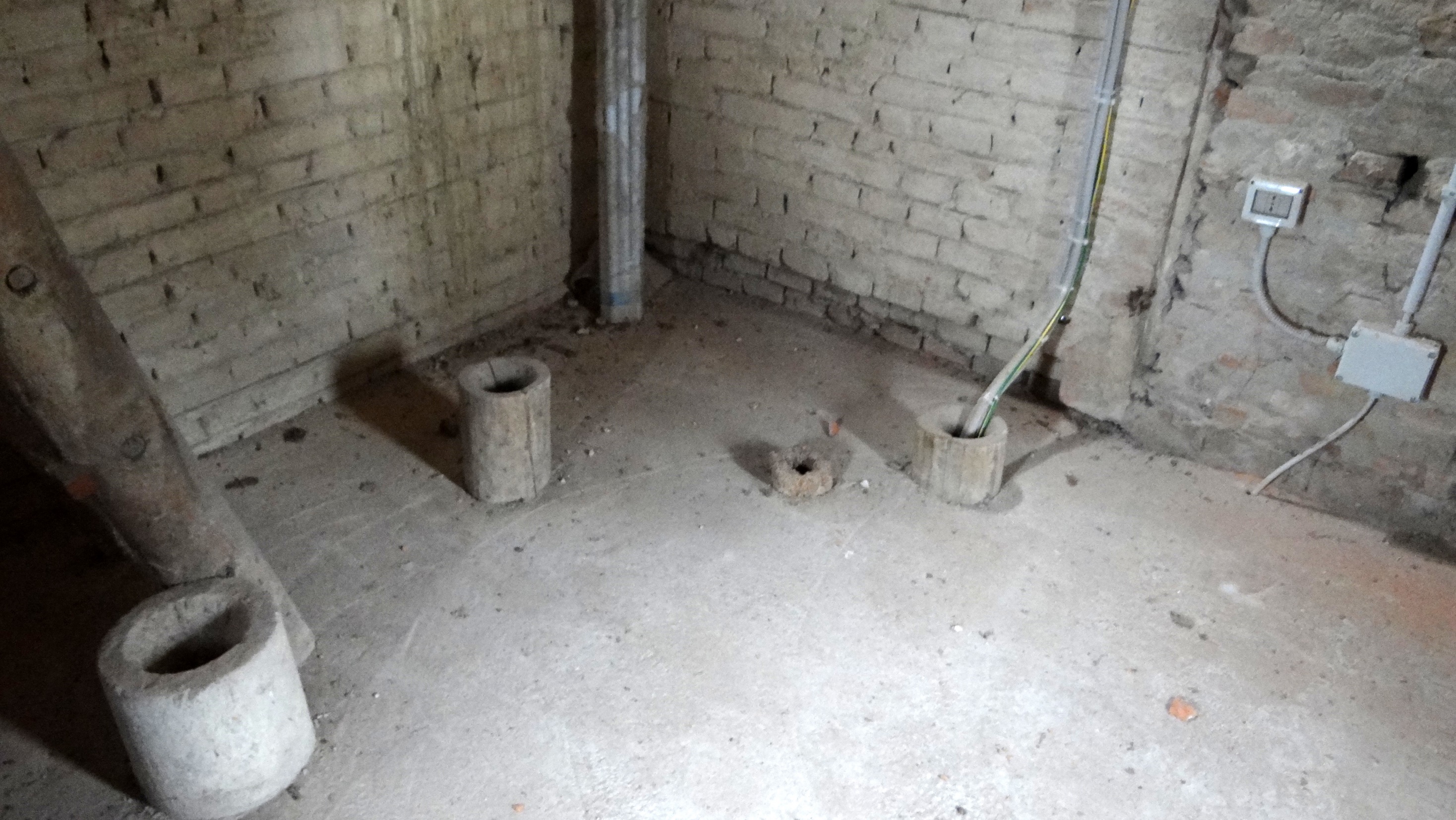 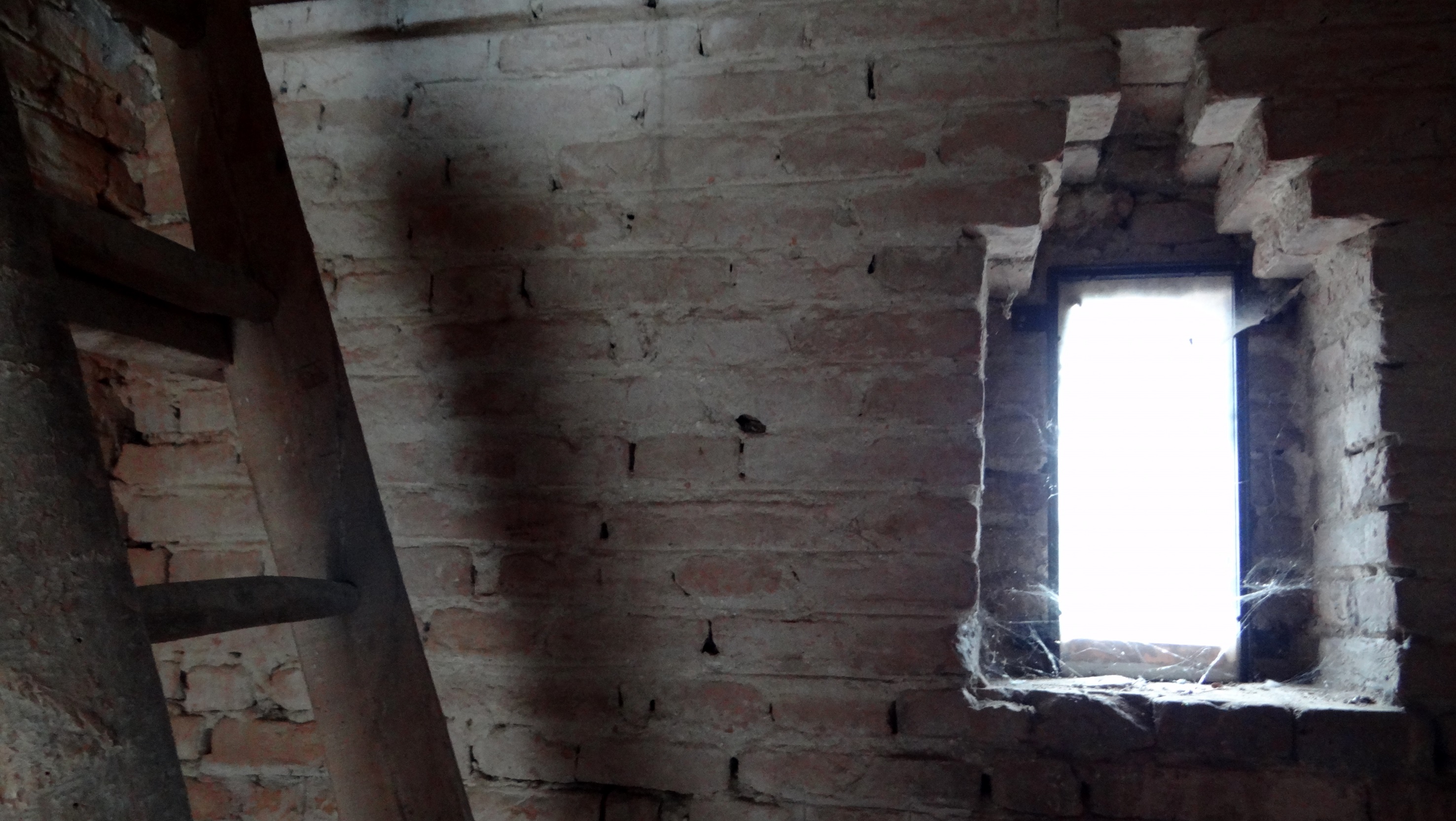 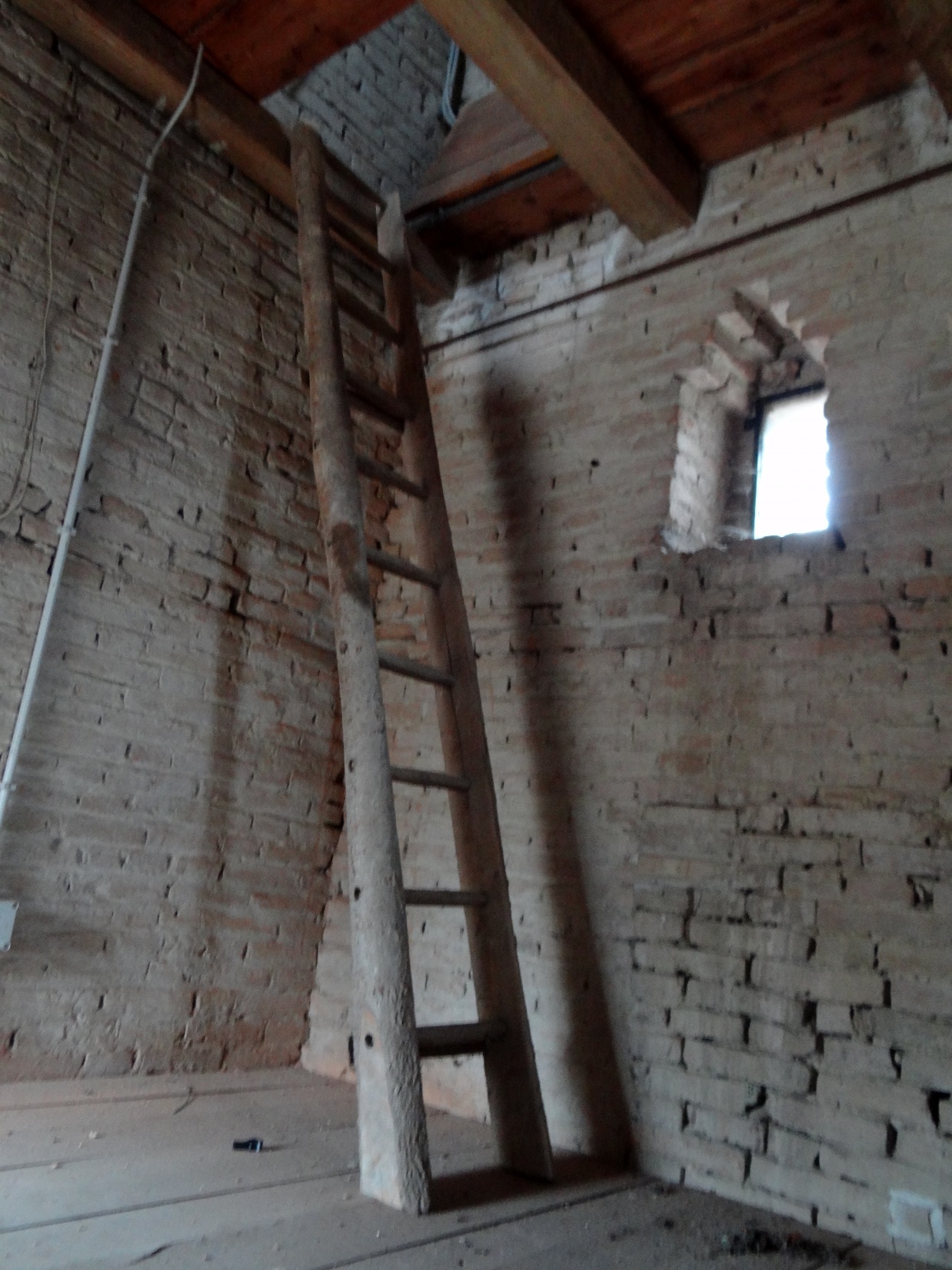 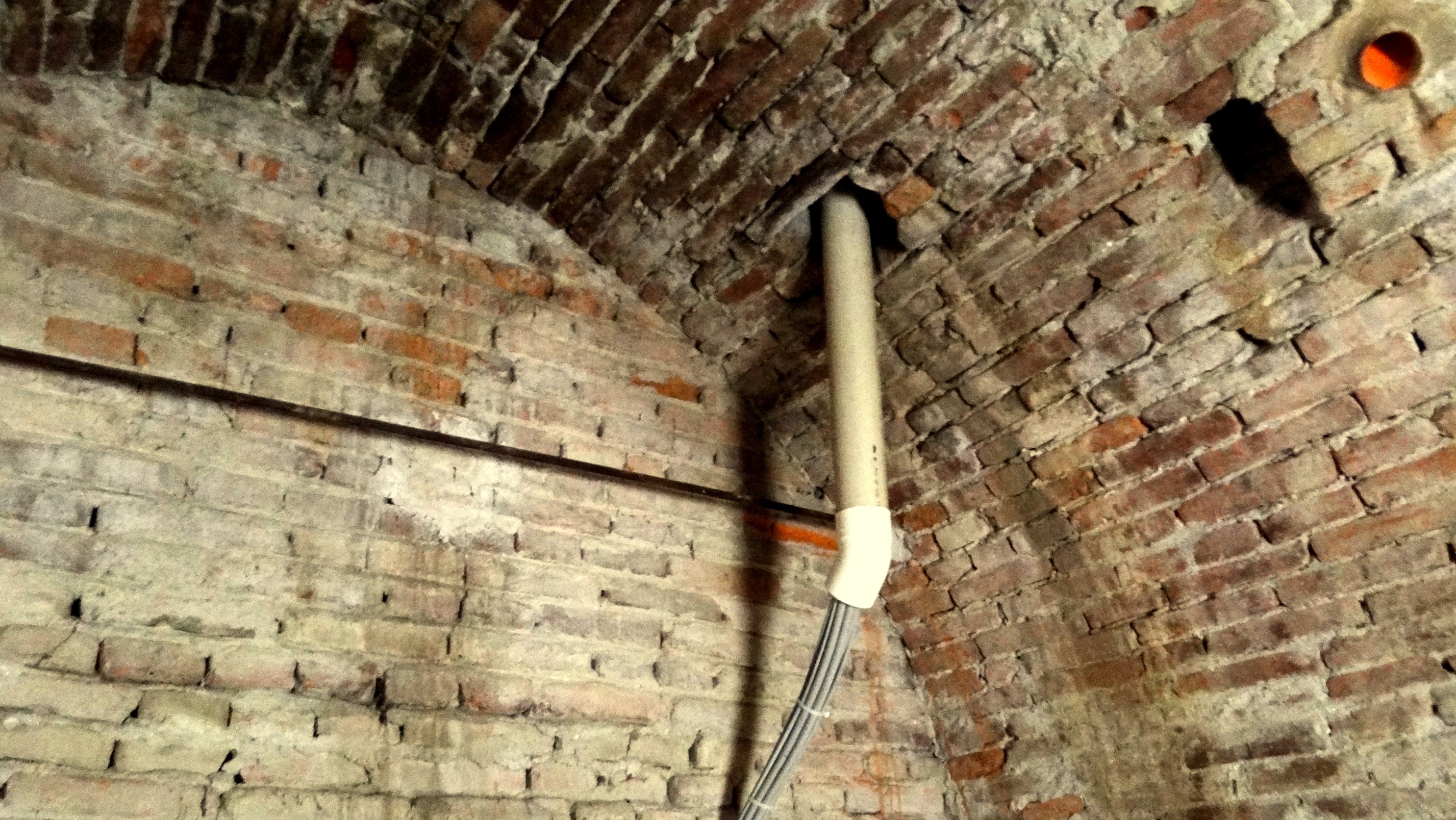 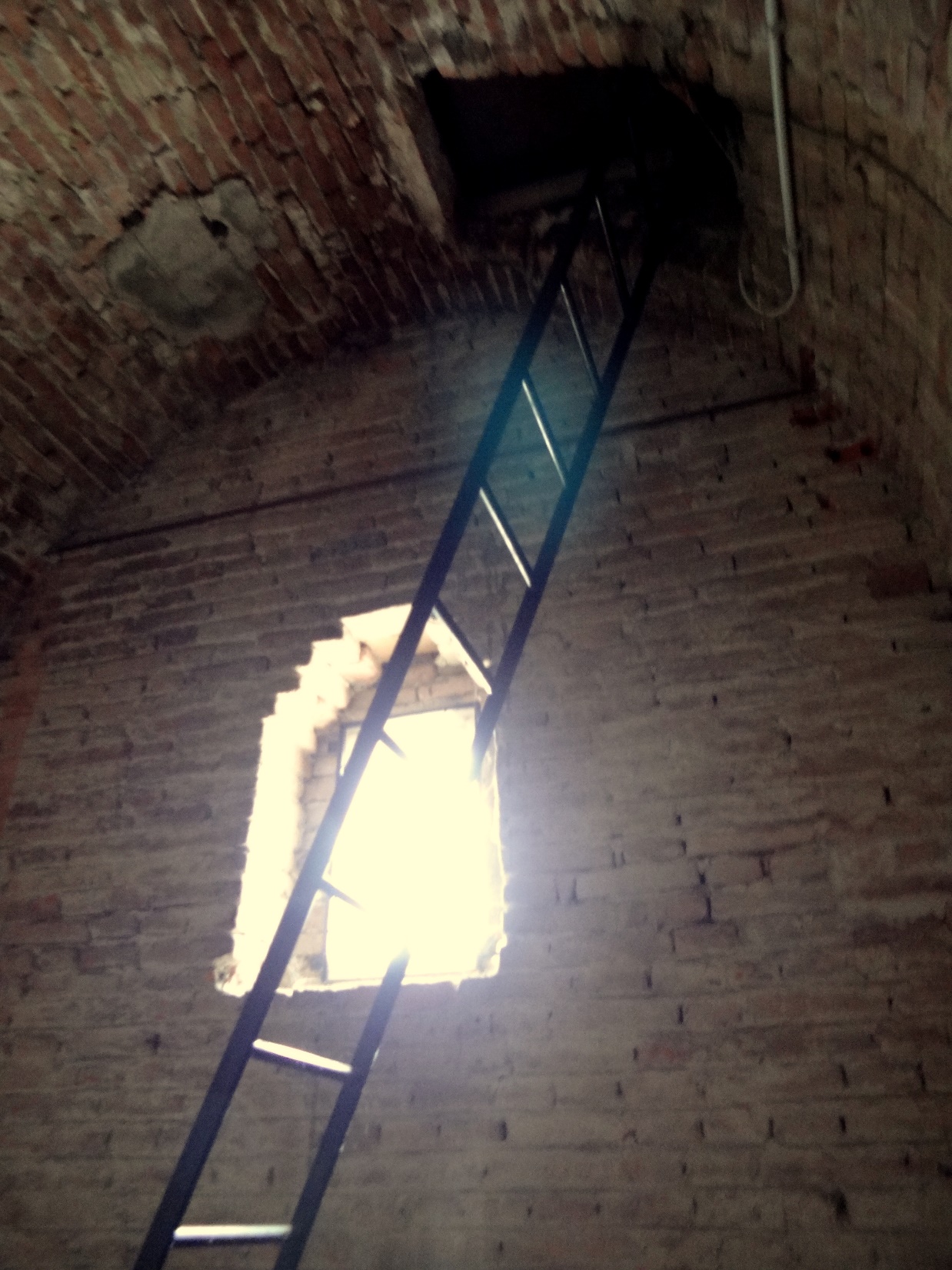 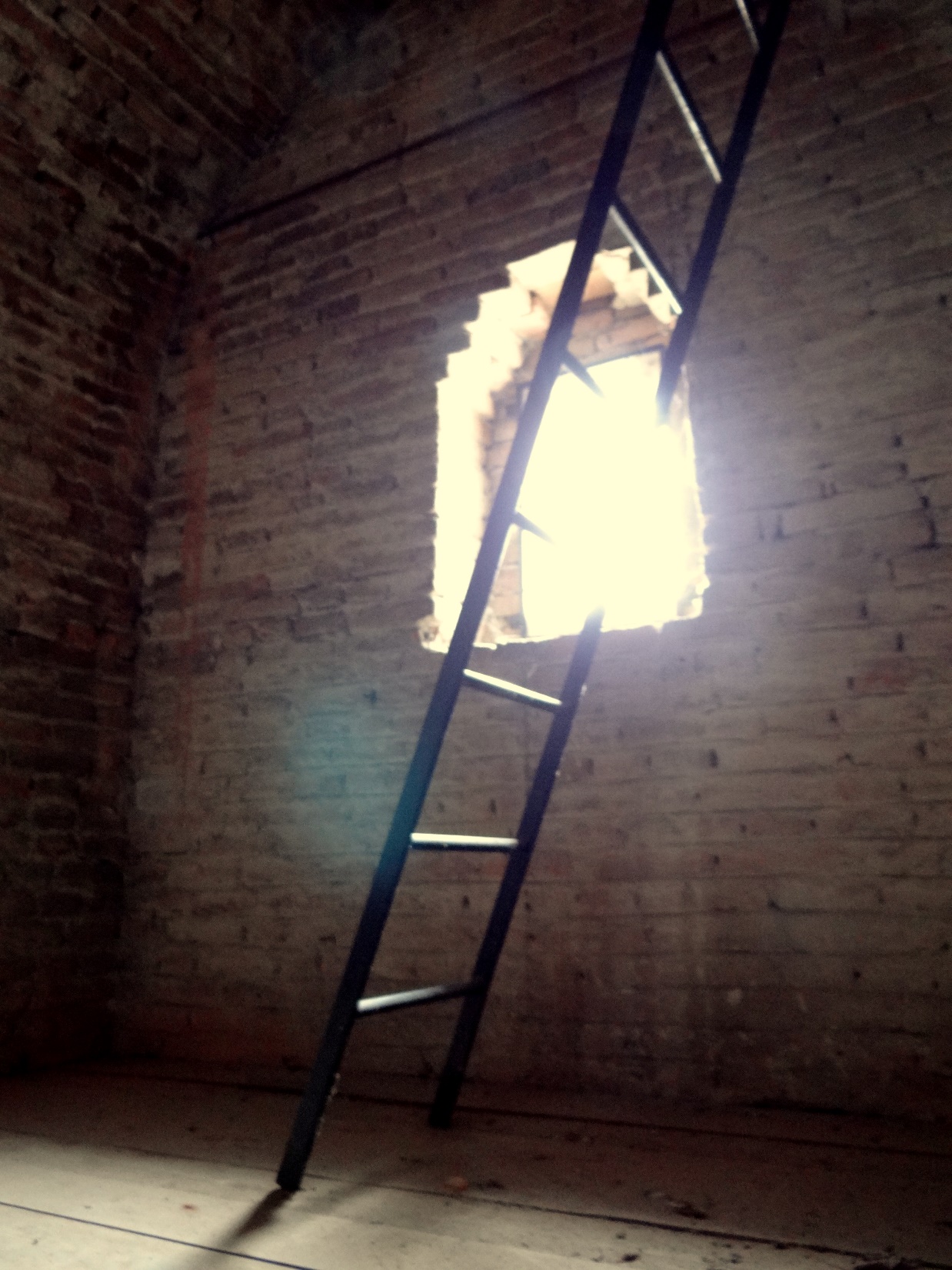 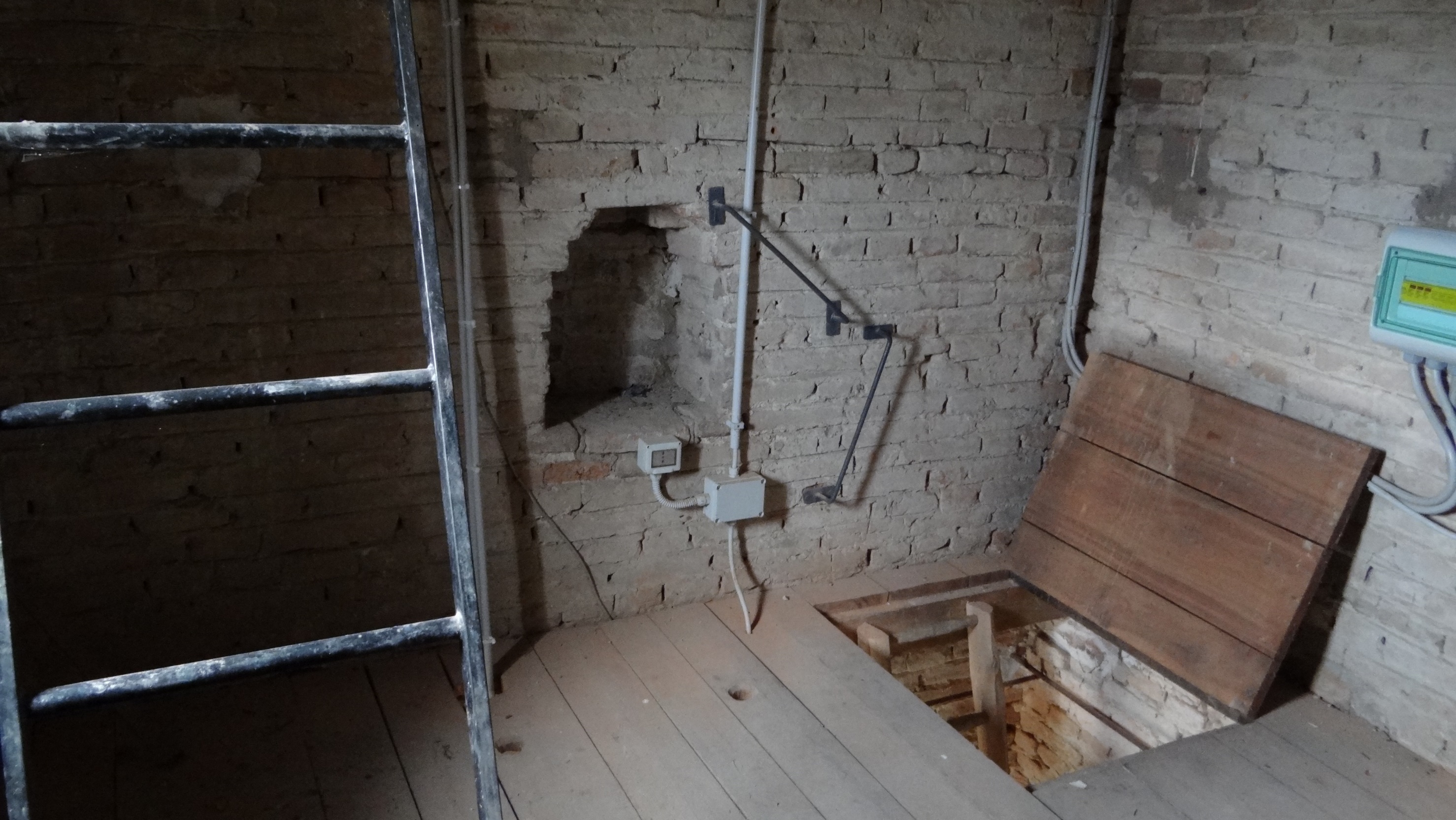 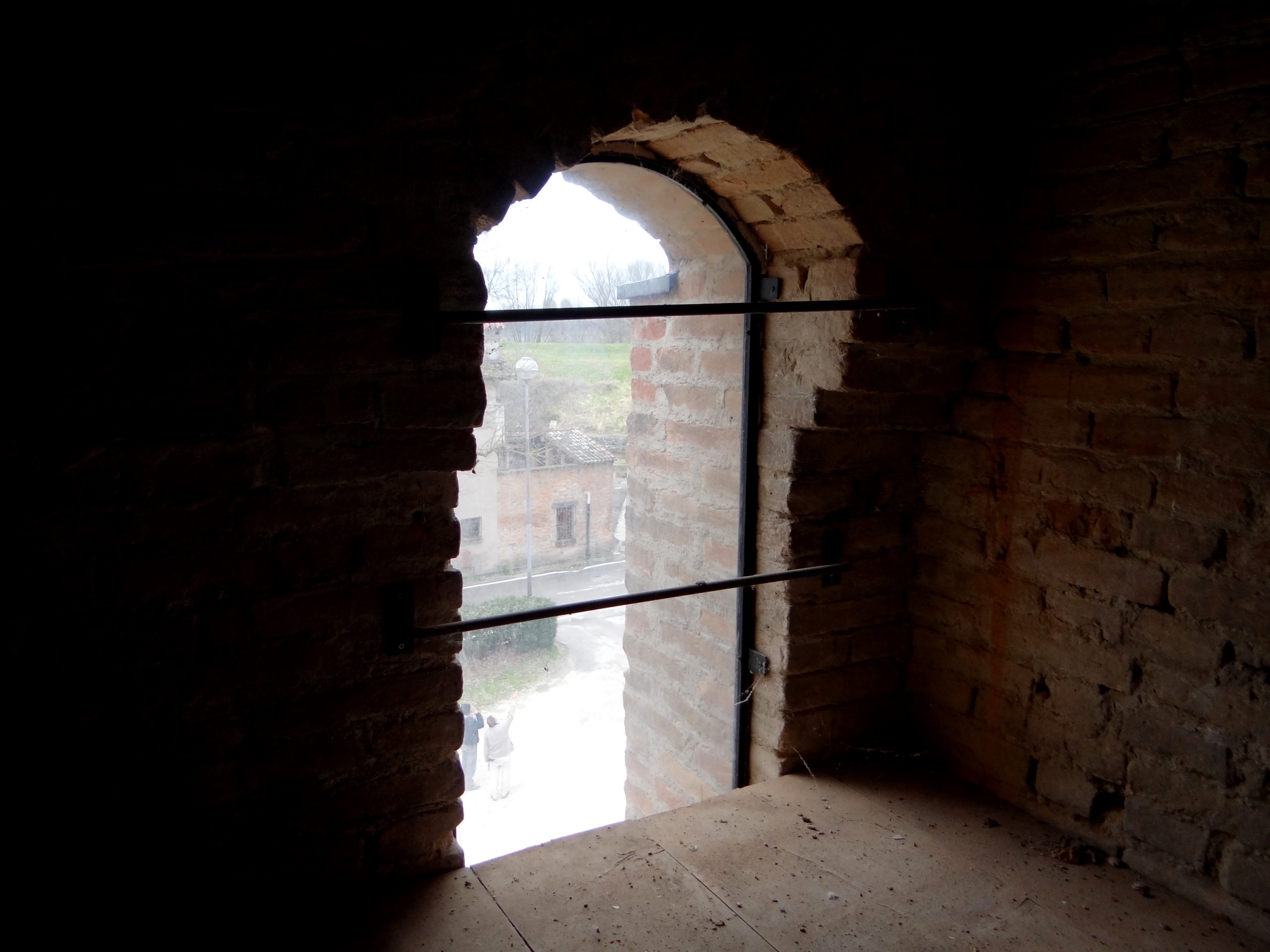 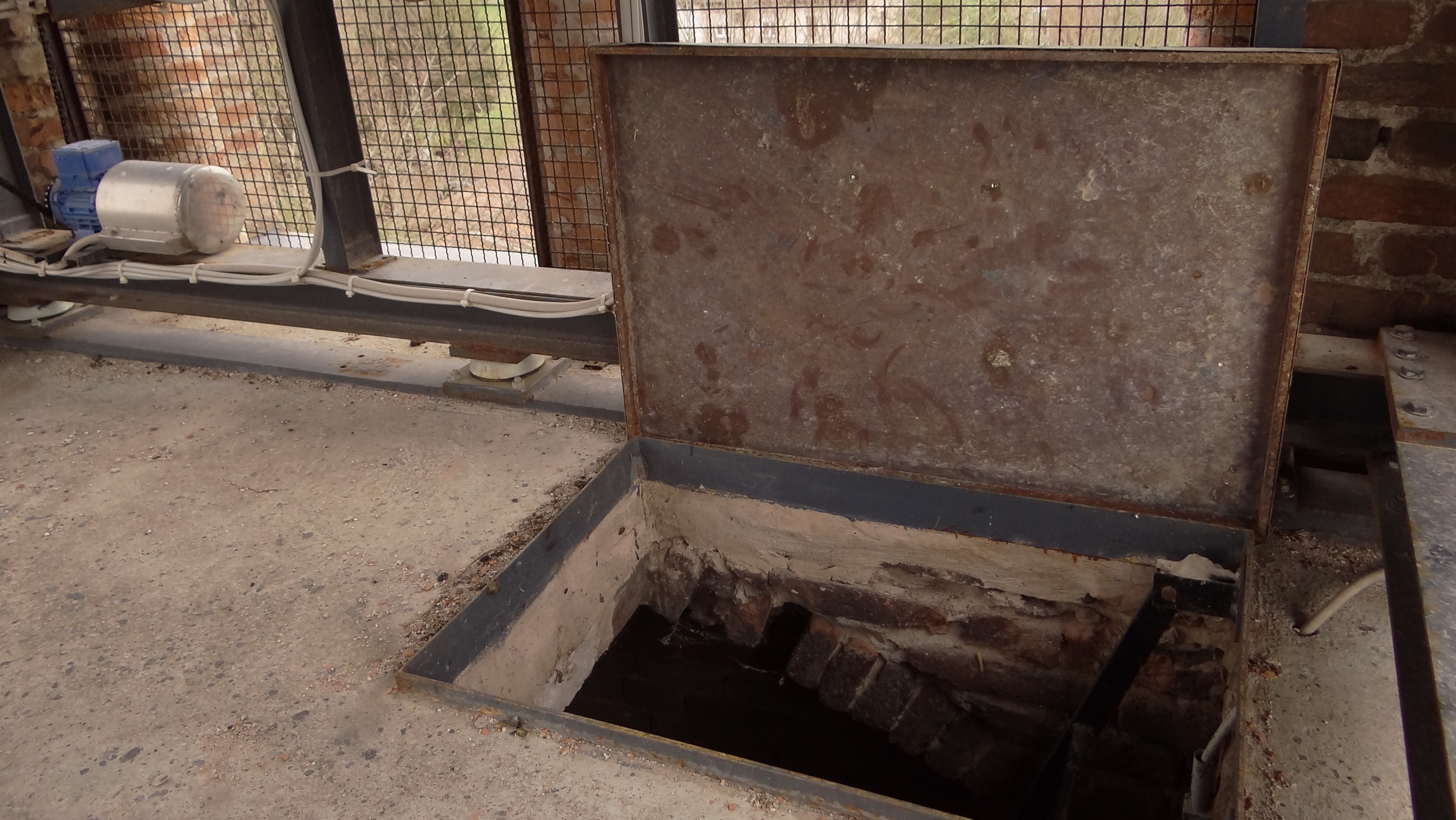 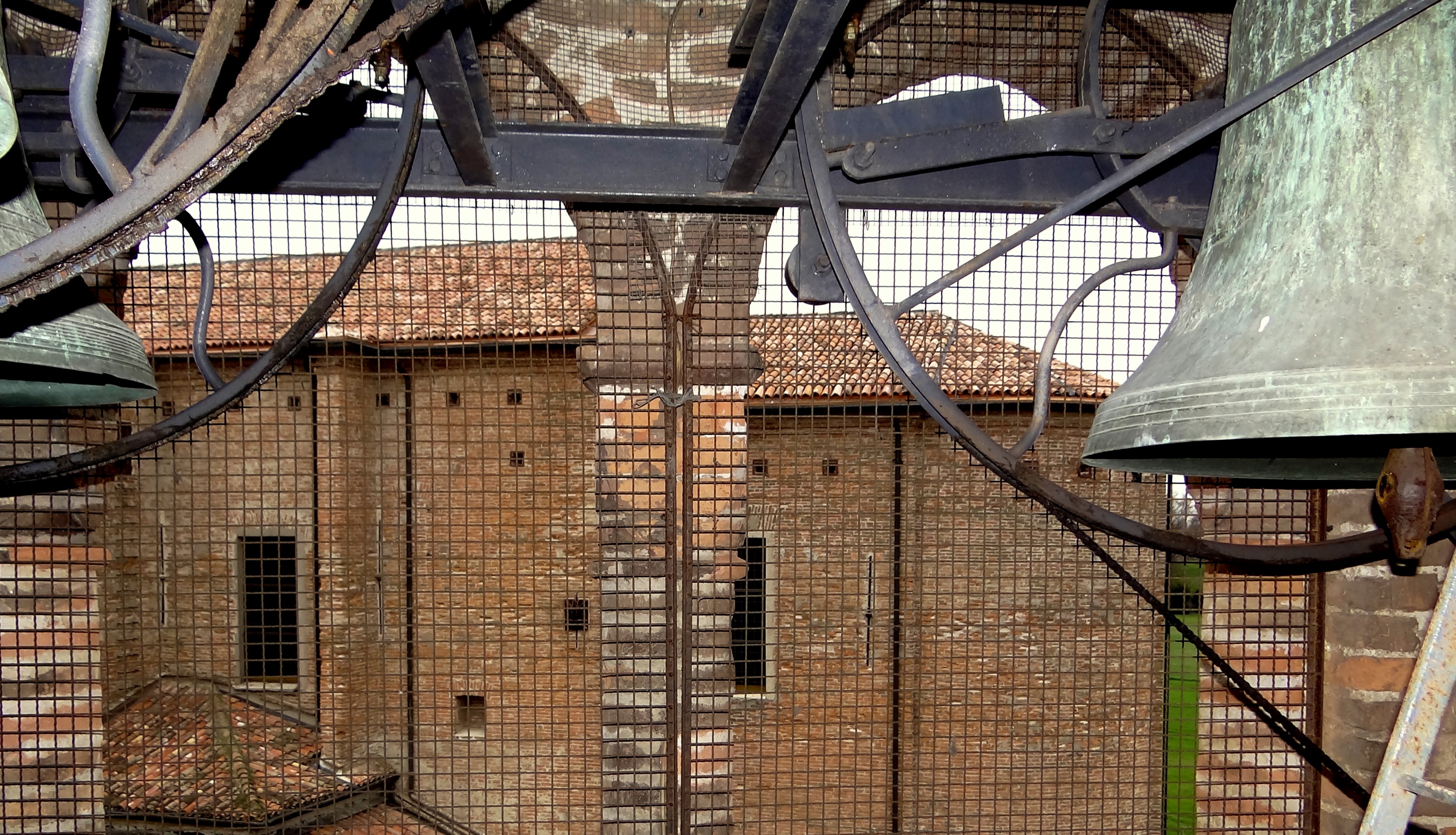 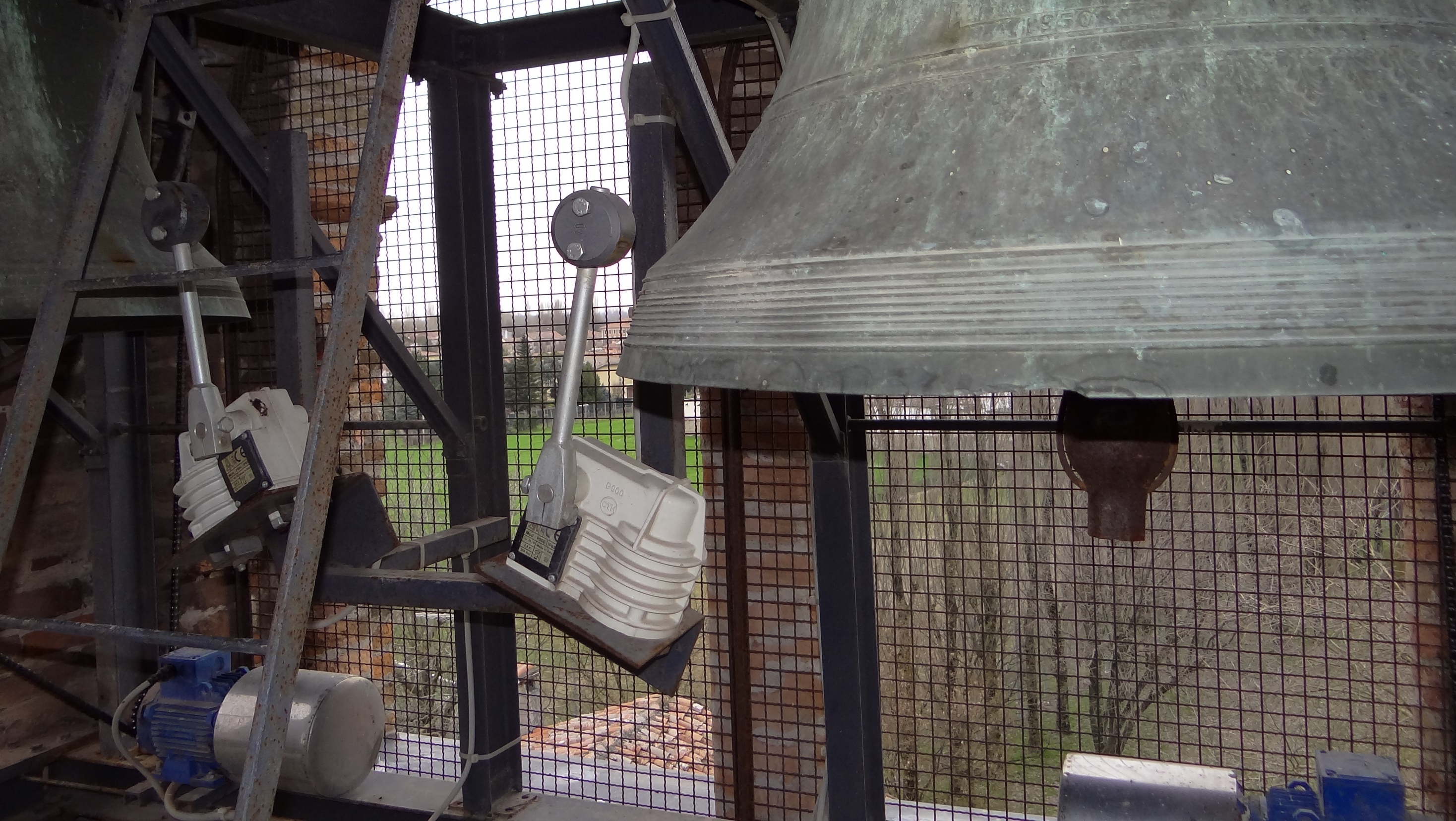 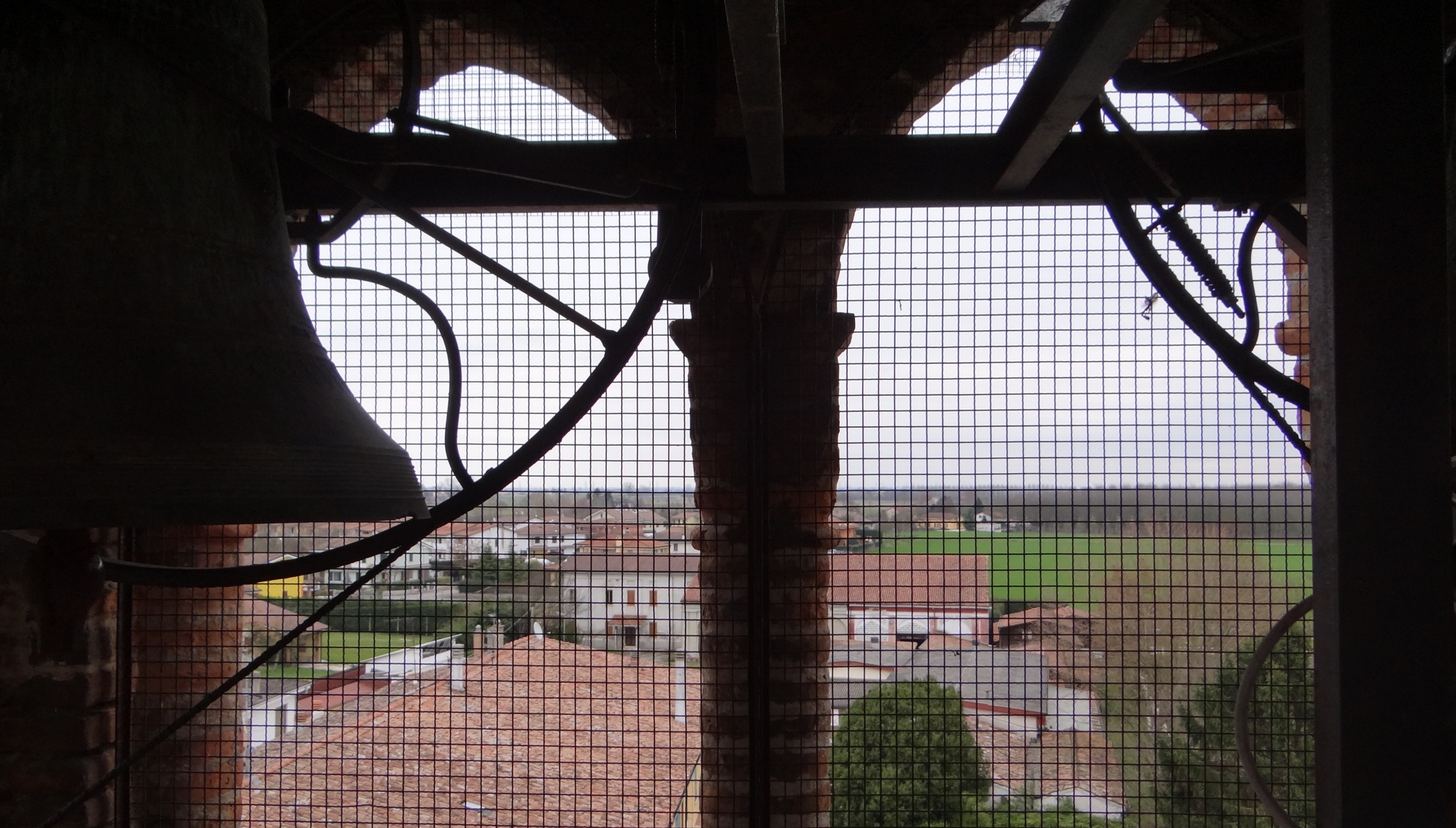 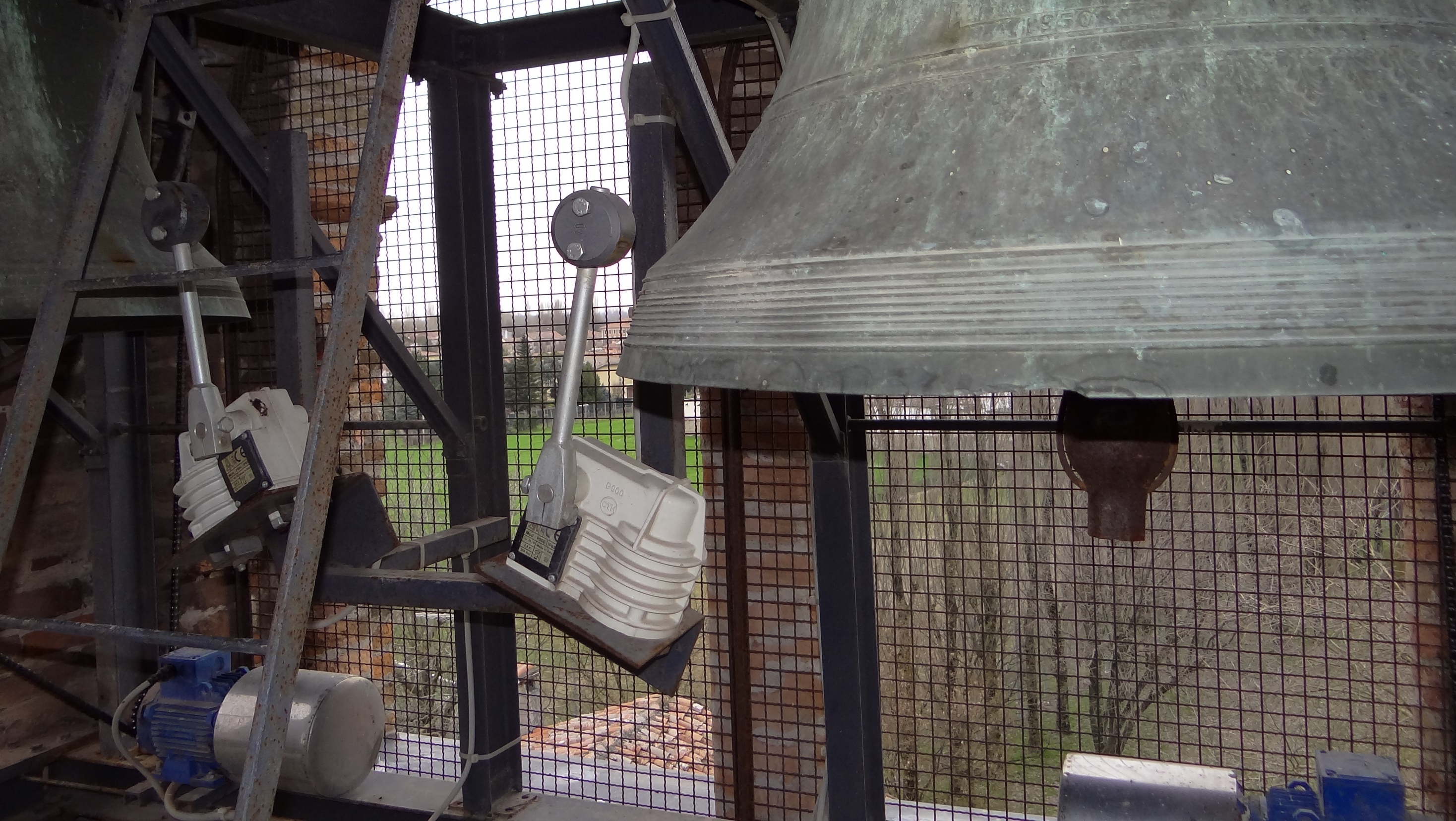 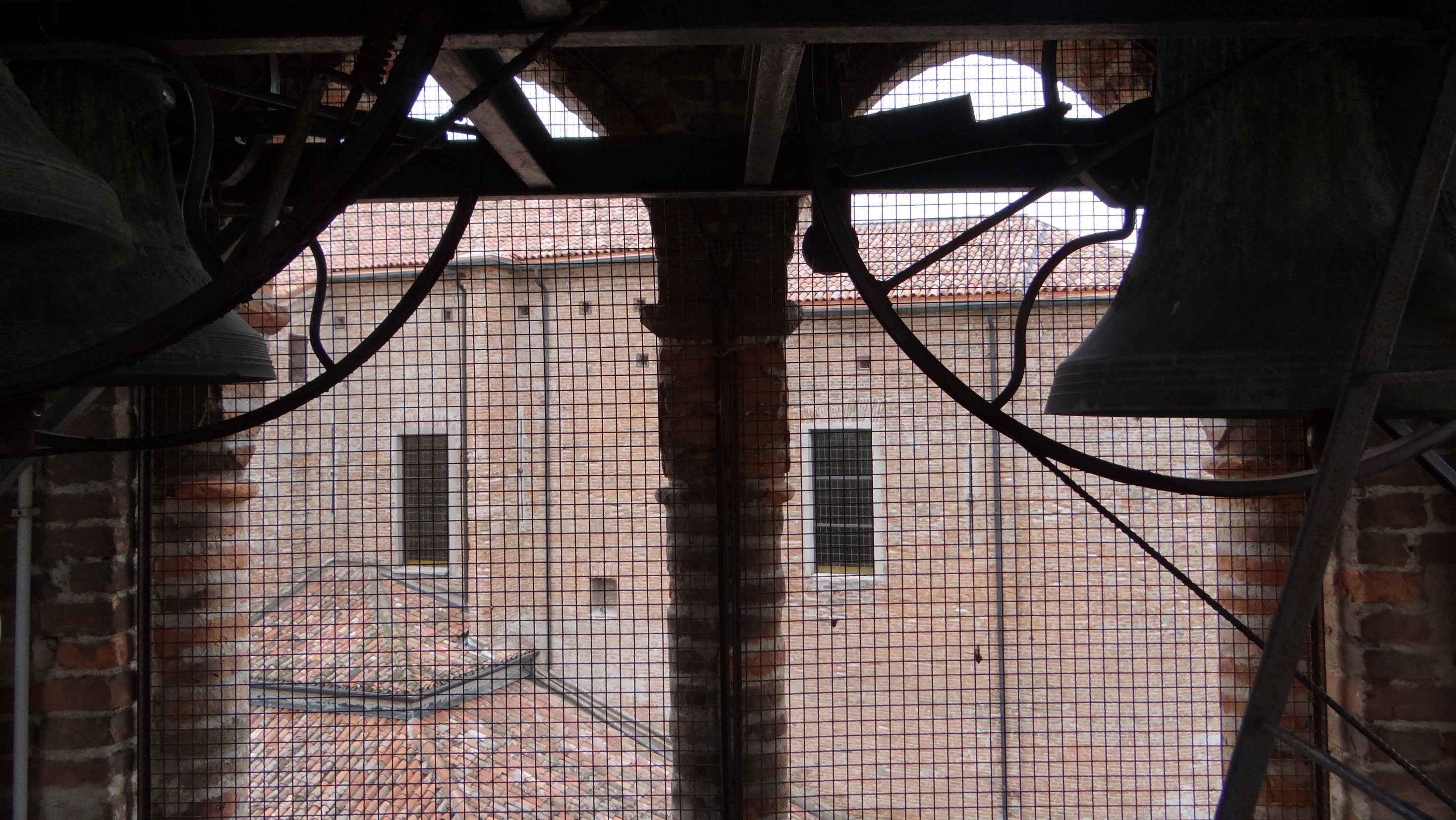 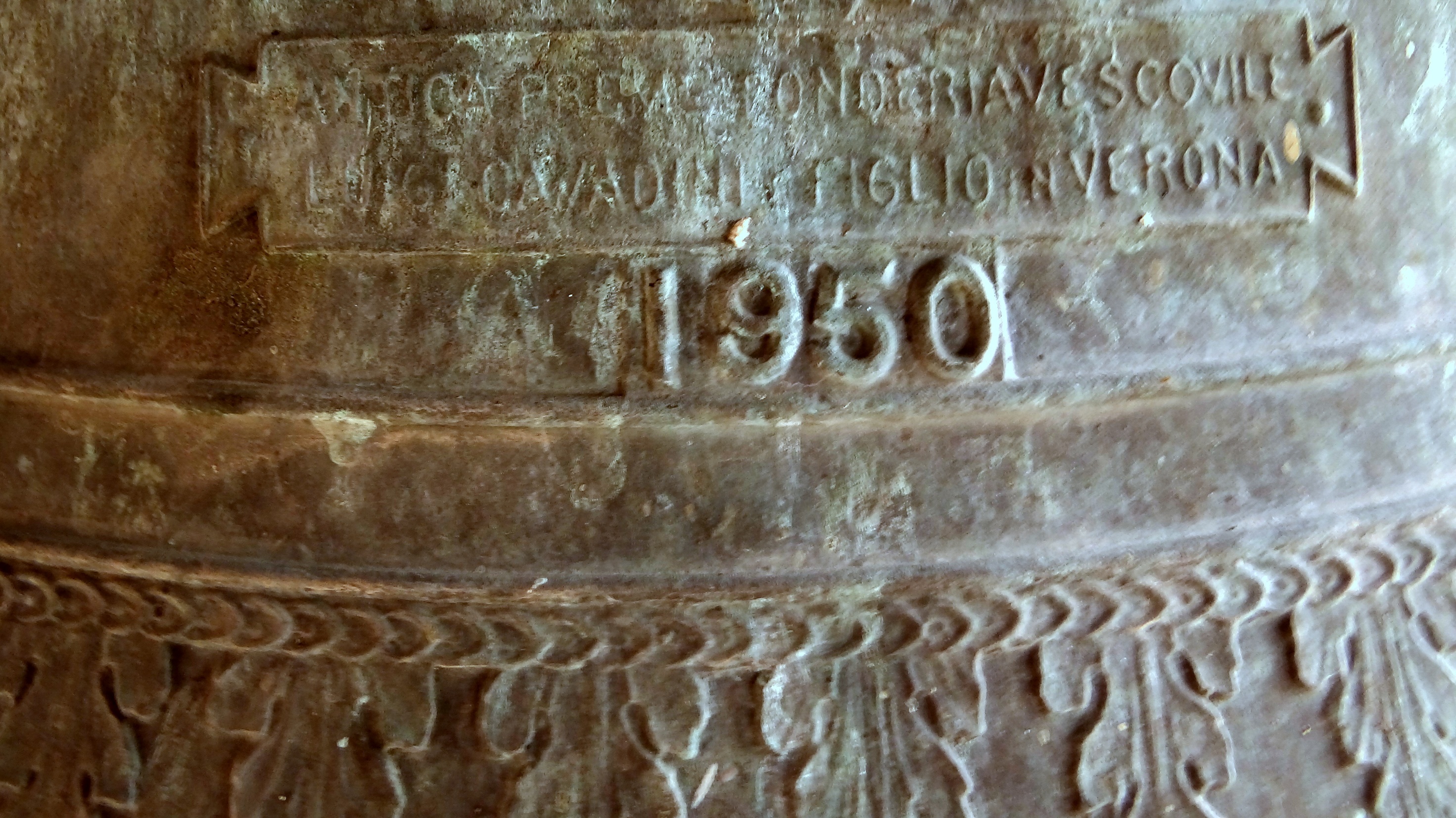 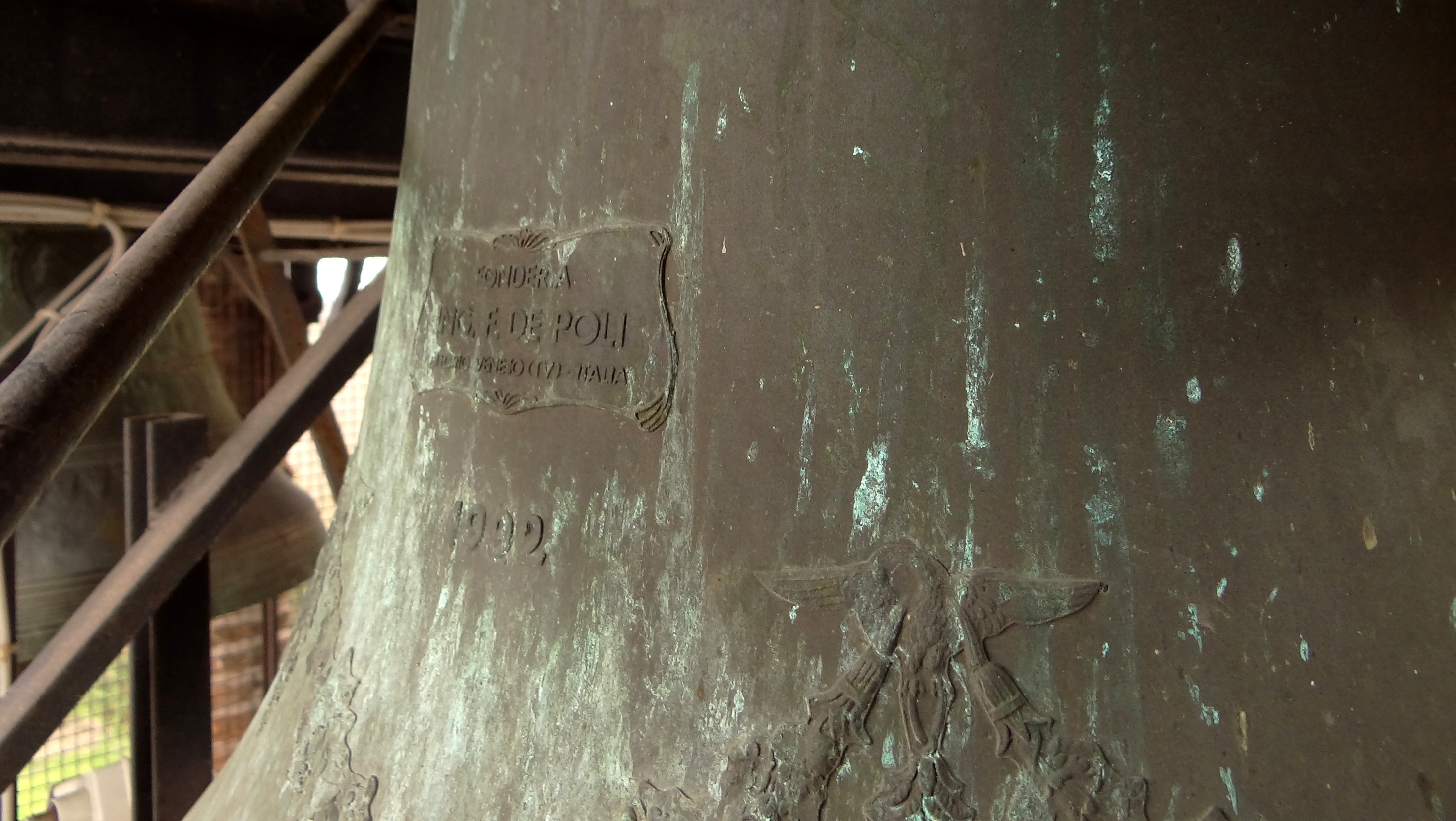 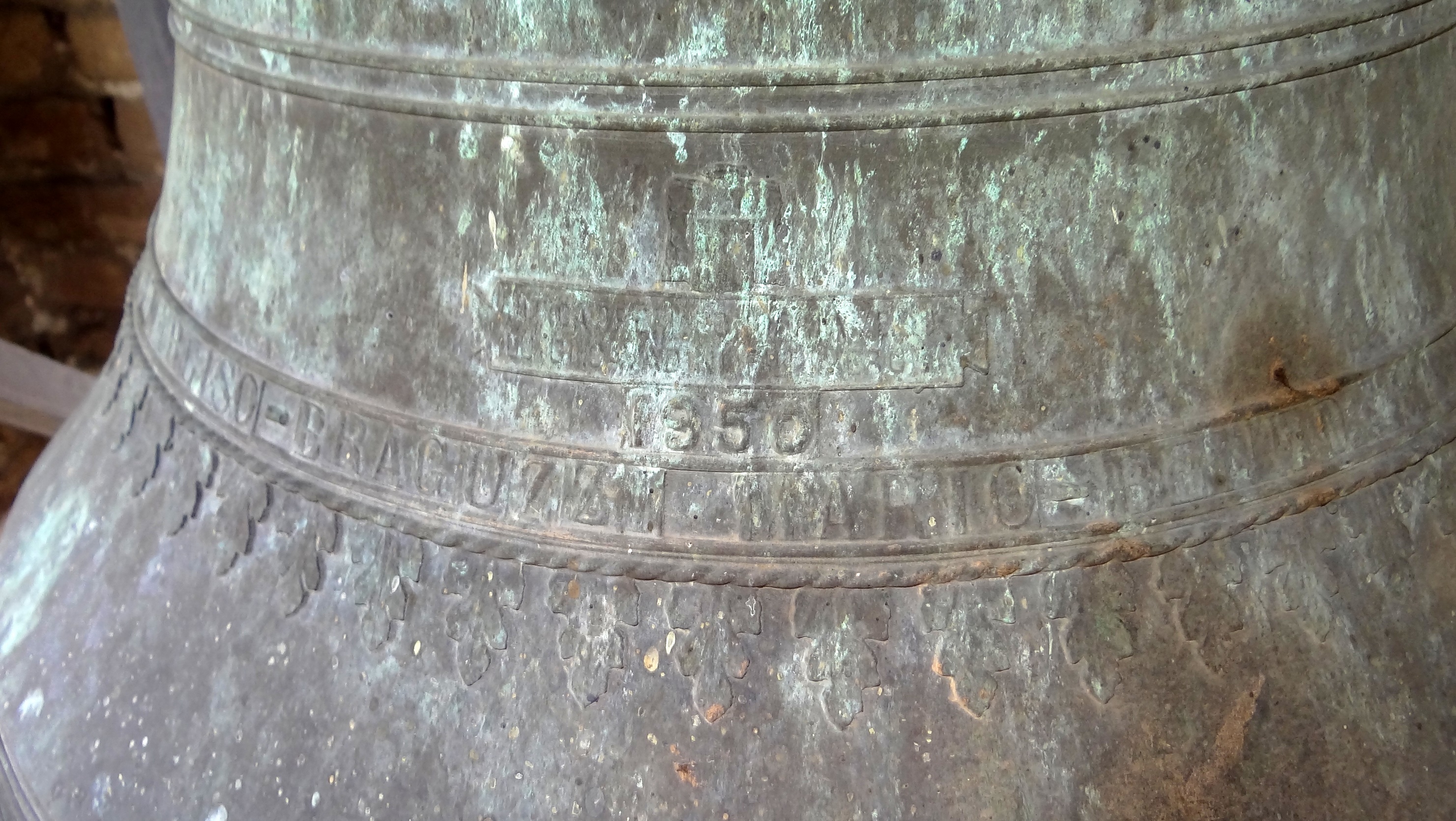 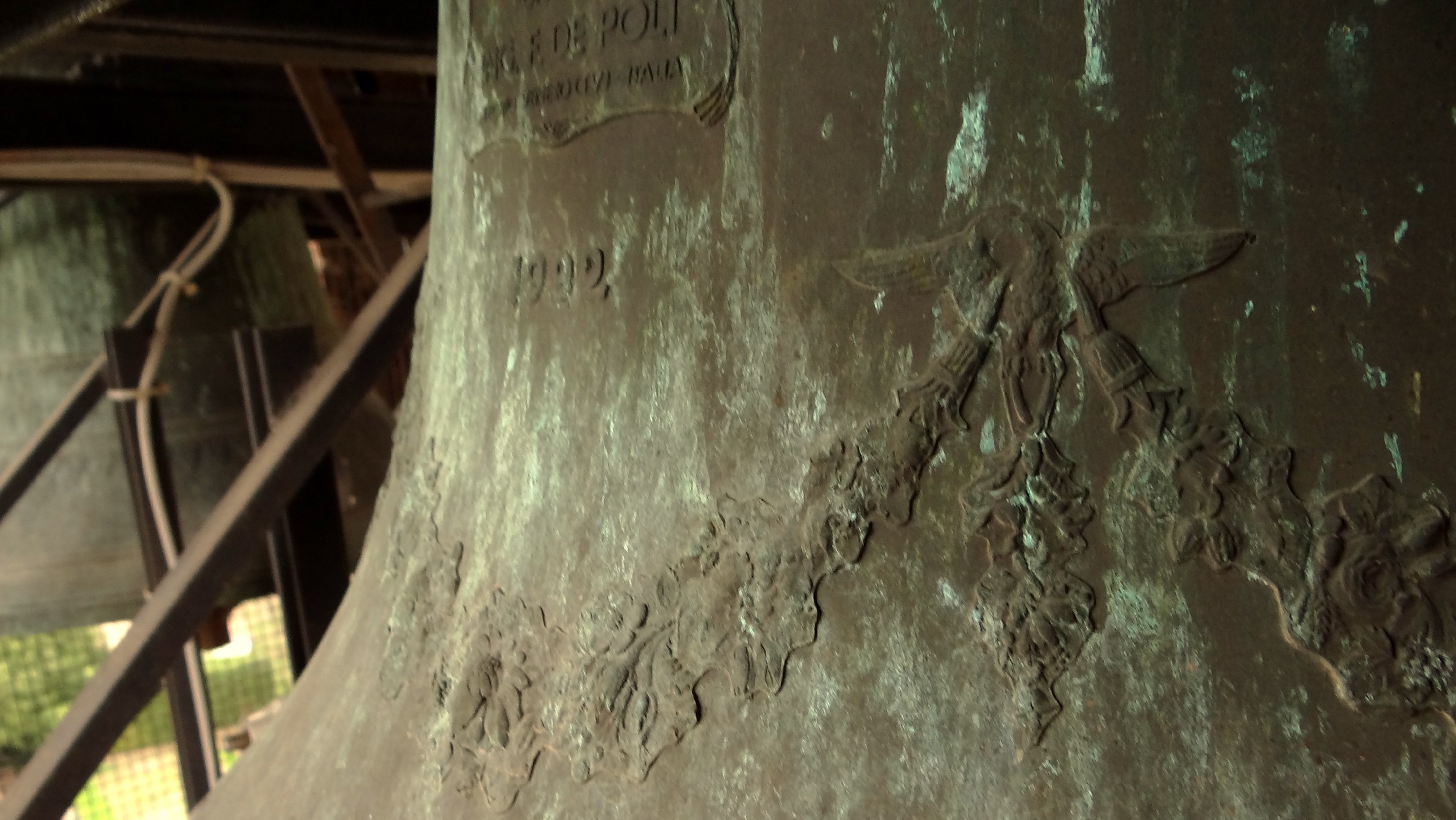 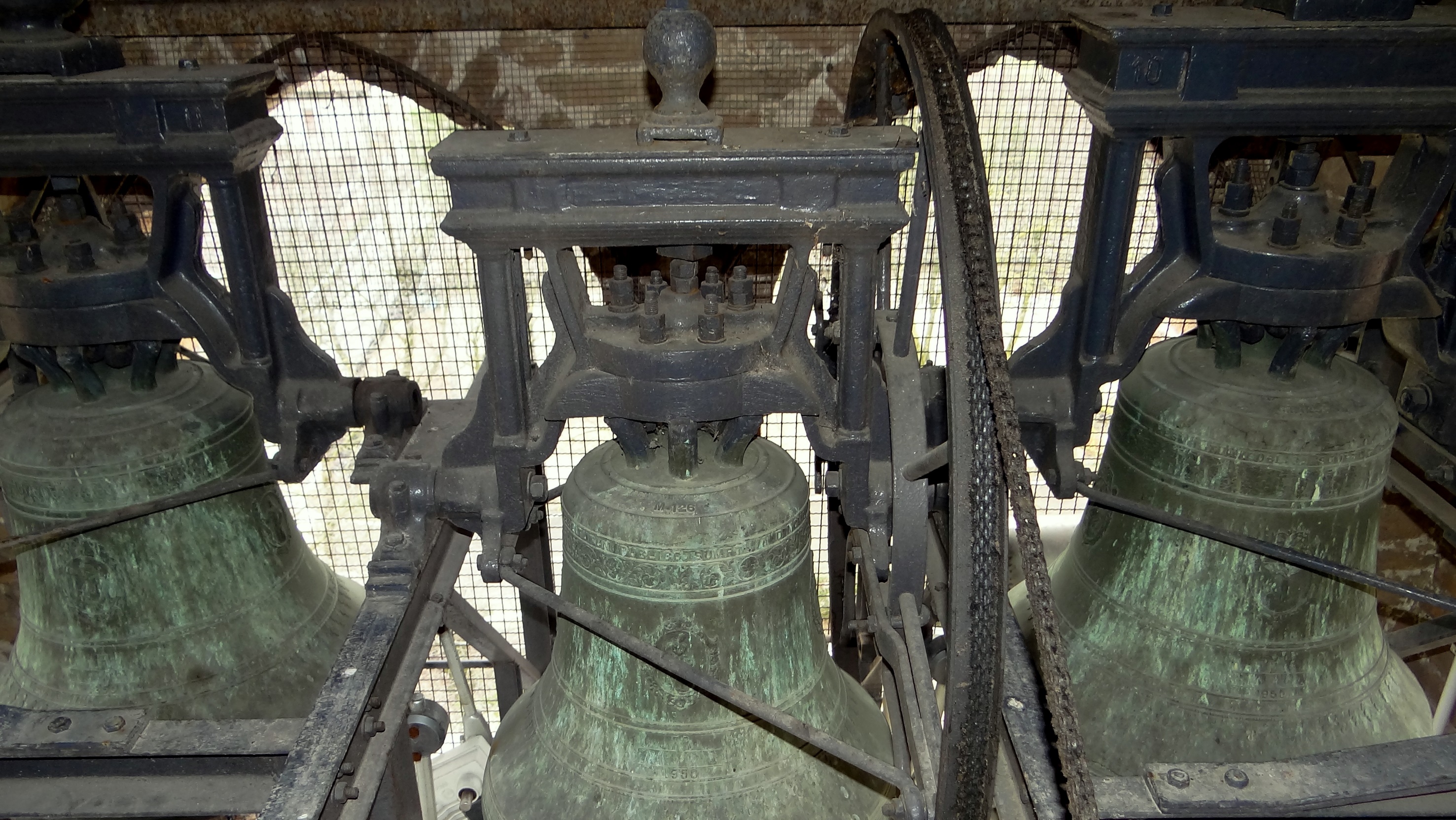 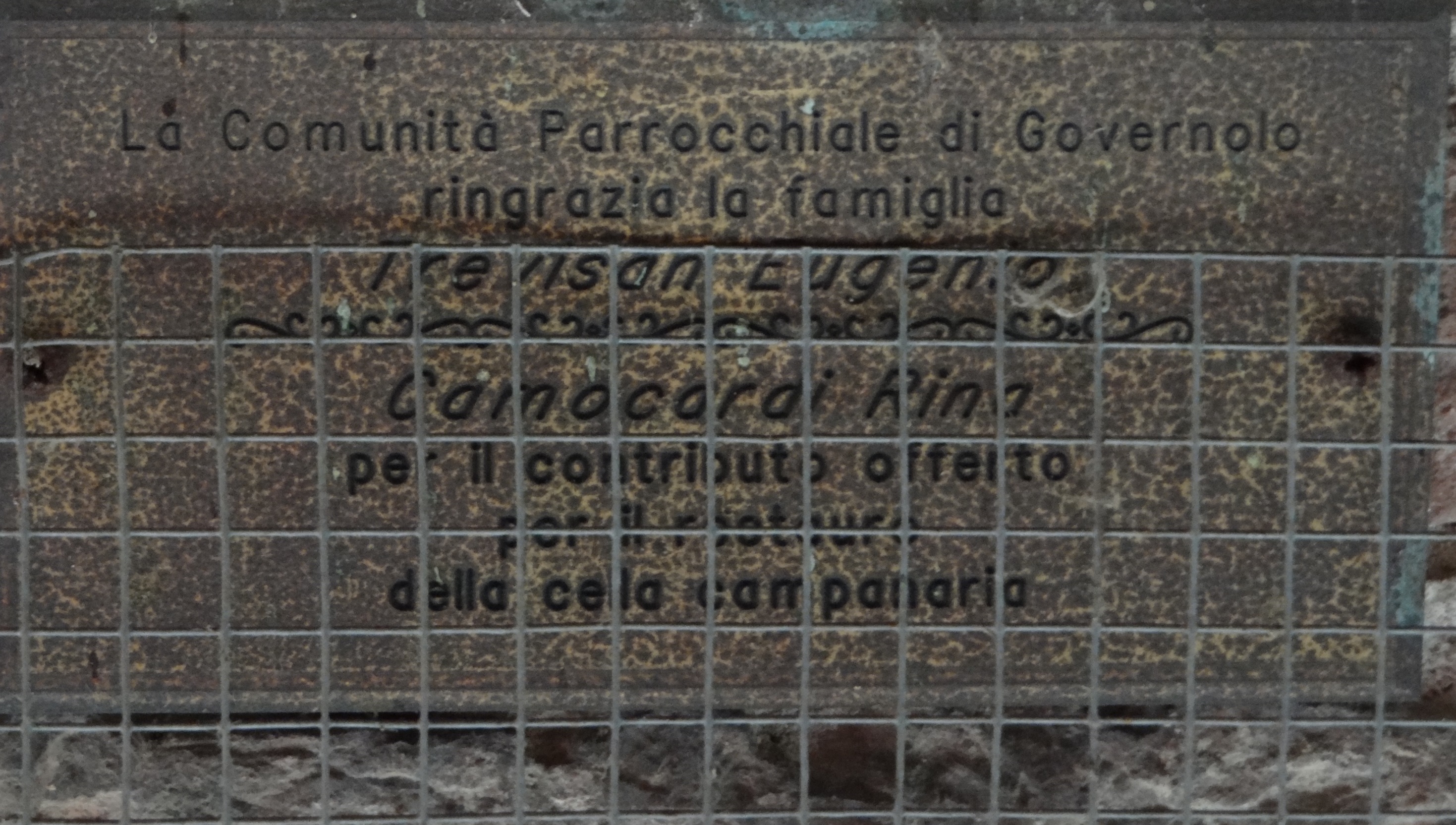 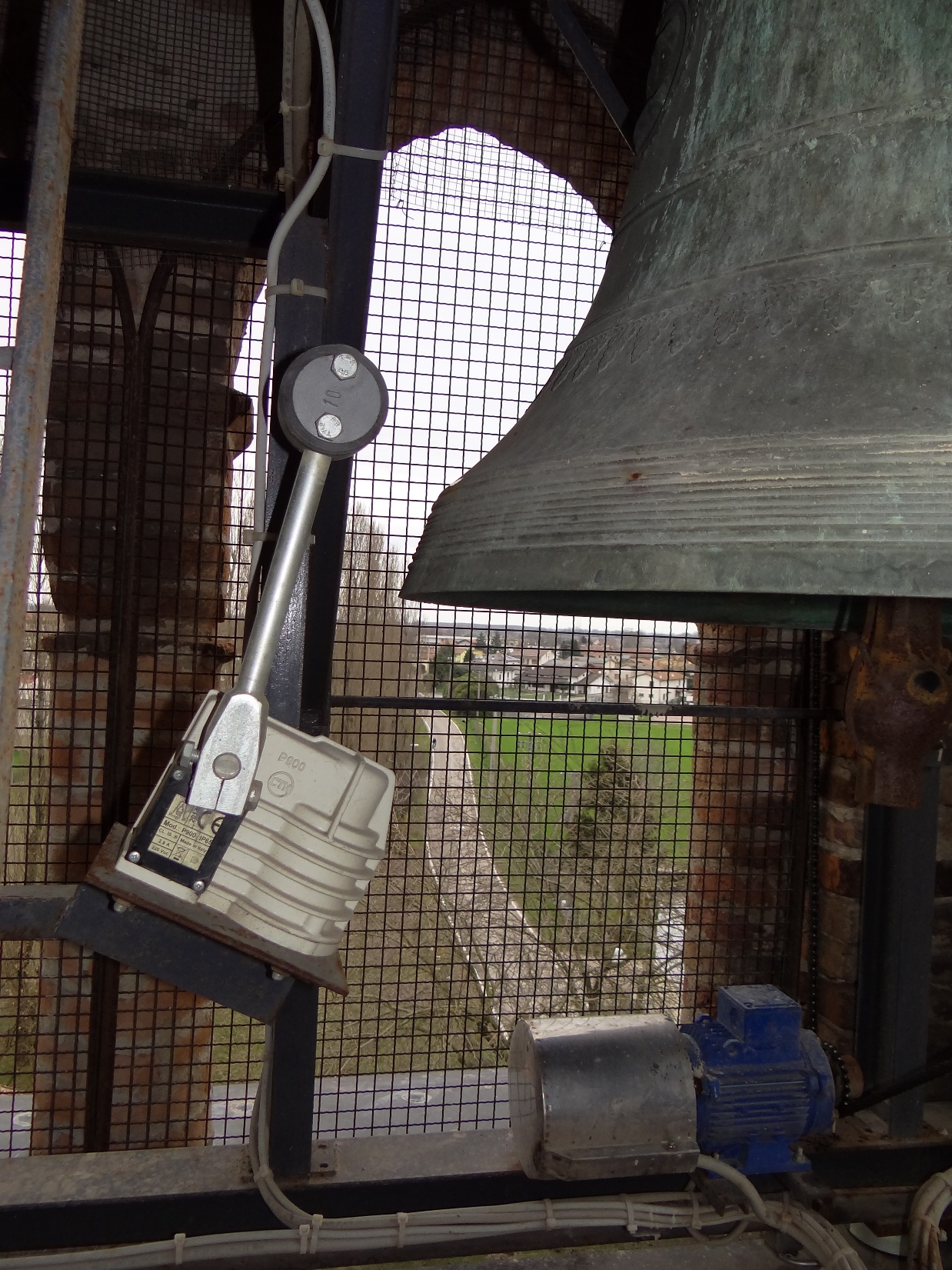